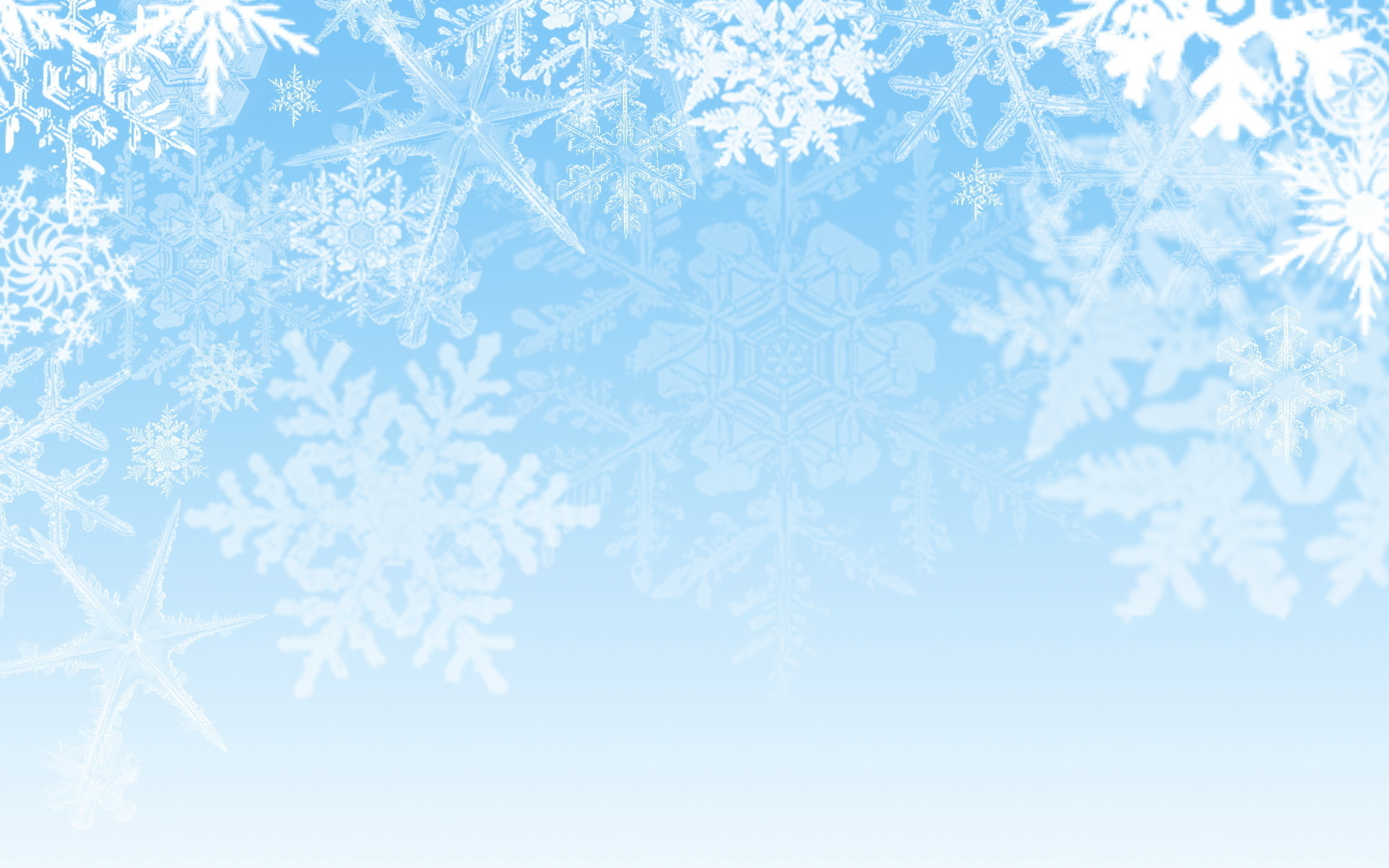 Муниципальное бюджетное учреждение Губкинского городского округа
«Социально-реабилитационный центр для несовершеннолетних»
Твоя 
безопасность
в    зимний    период
Социальный педагог Мельник Е.А.
Губкин, 2020
[Speaker Notes: Запомните! Не зажигайте фейерверки, свечи или бенгальские огни без взрослых. Не применяйте средства пиротехники в помещении]
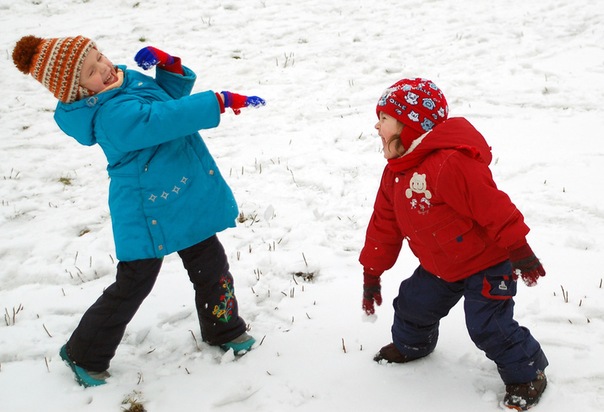 Правила
безопасности 
на
прогулке
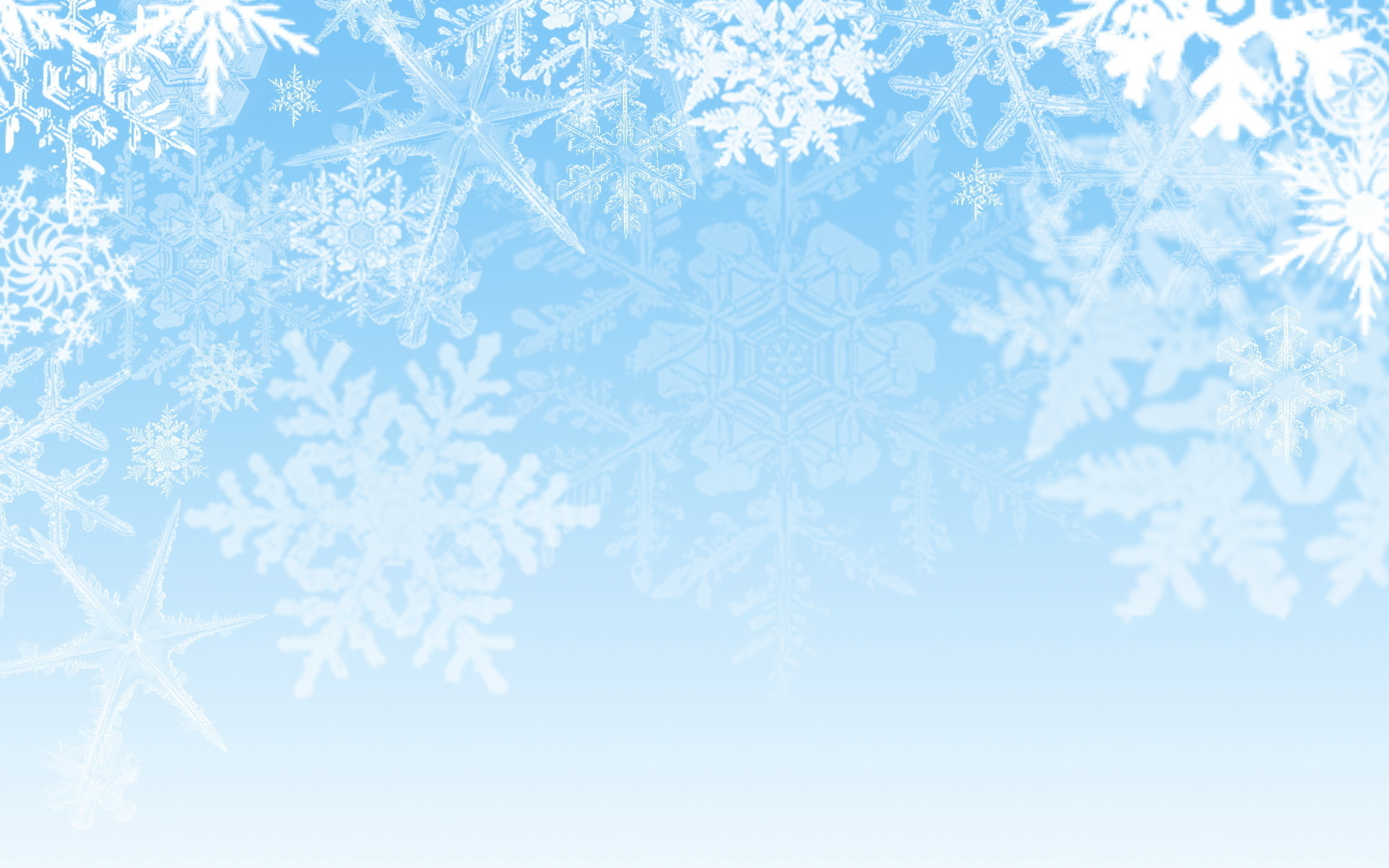 Пришла зима. Трещат морозы.И щиплет уши ,щёки, нос.Оденься лучше потеплее,Чтоб очень сильно не замёрз.
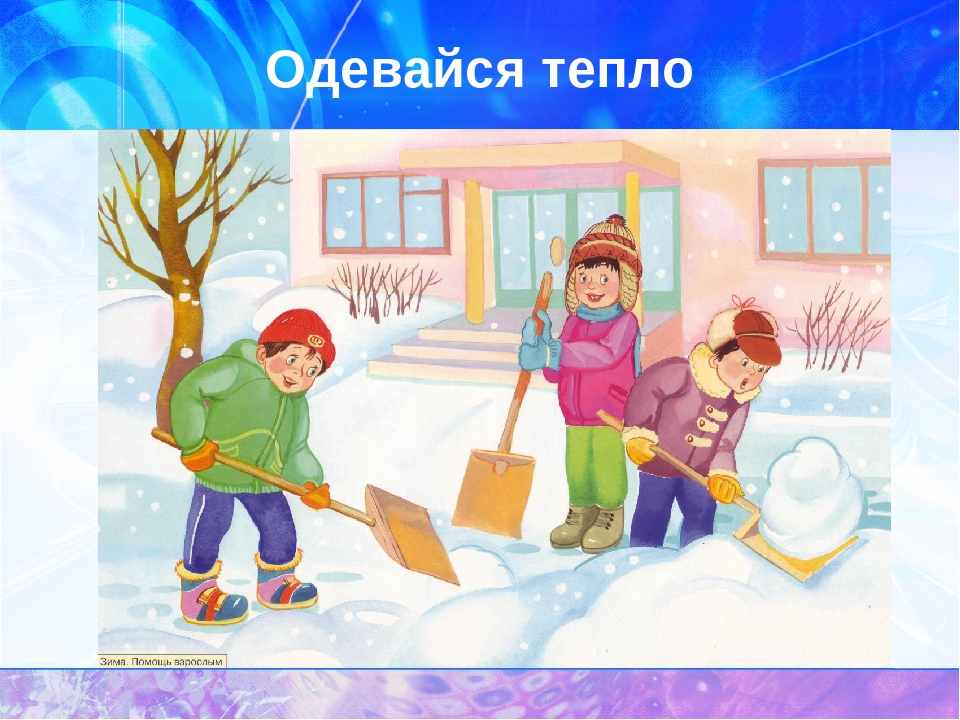 [Speaker Notes: Запомните! Не зажигайте фейерверки, свечи или бенгальские огни без взрослых. Не применяйте средства пиротехники в помещении]
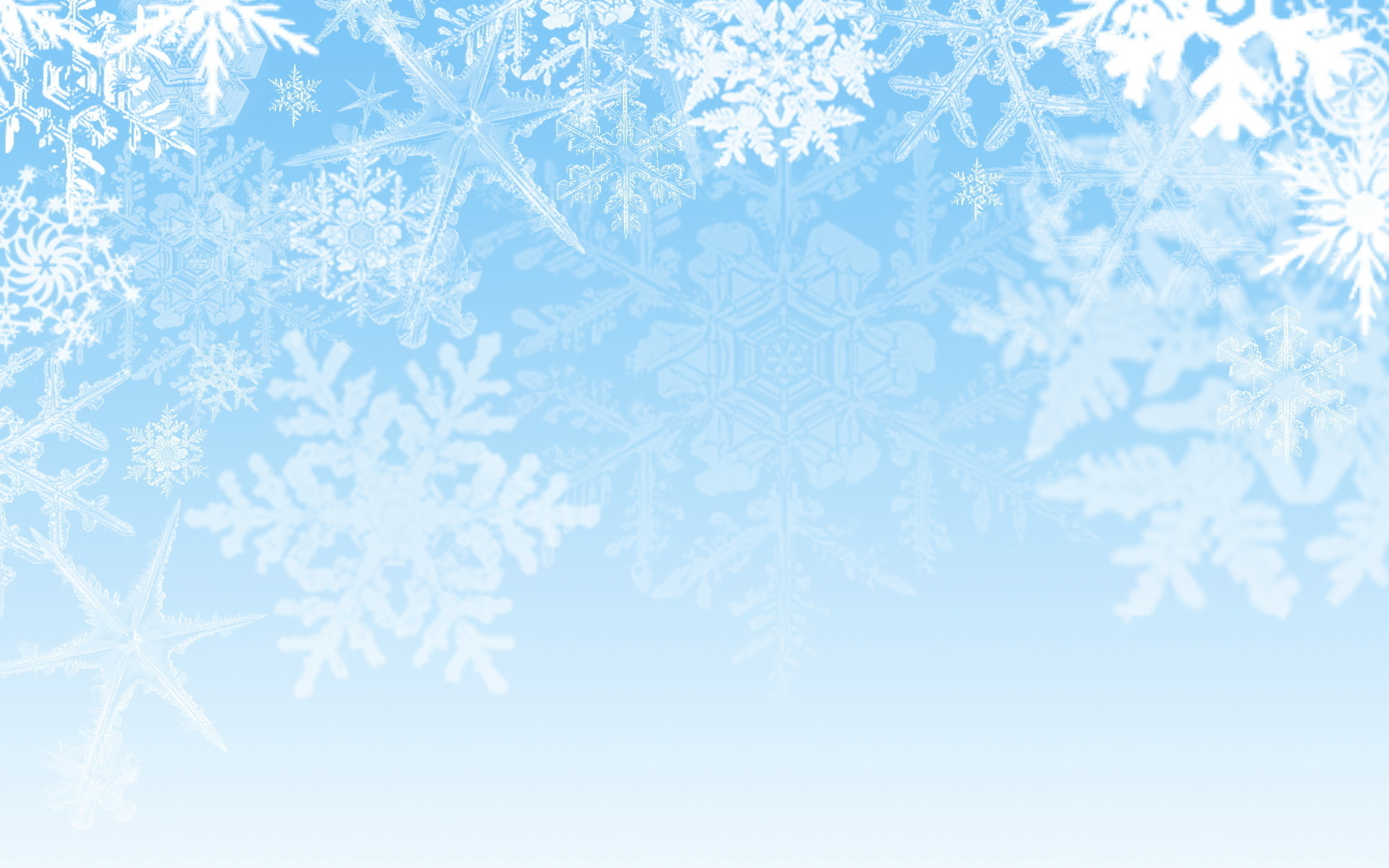 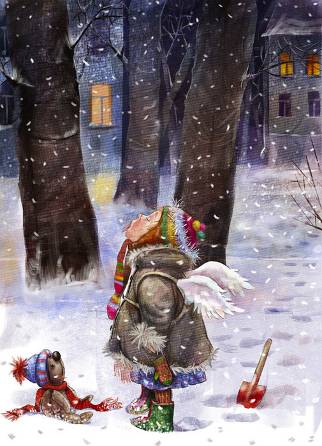 Снег  летает и кружится,
И под ноги к нам ложится.
В рот его ты не бери,
Он весь грязный изнутри.
Грязь вредна, она опасна,
В ней микробы – это ясно.
[Speaker Notes: Запомните! Не зажигайте фейерверки, свечи или бенгальские огни без взрослых. Не применяйте средства пиротехники в помещении]
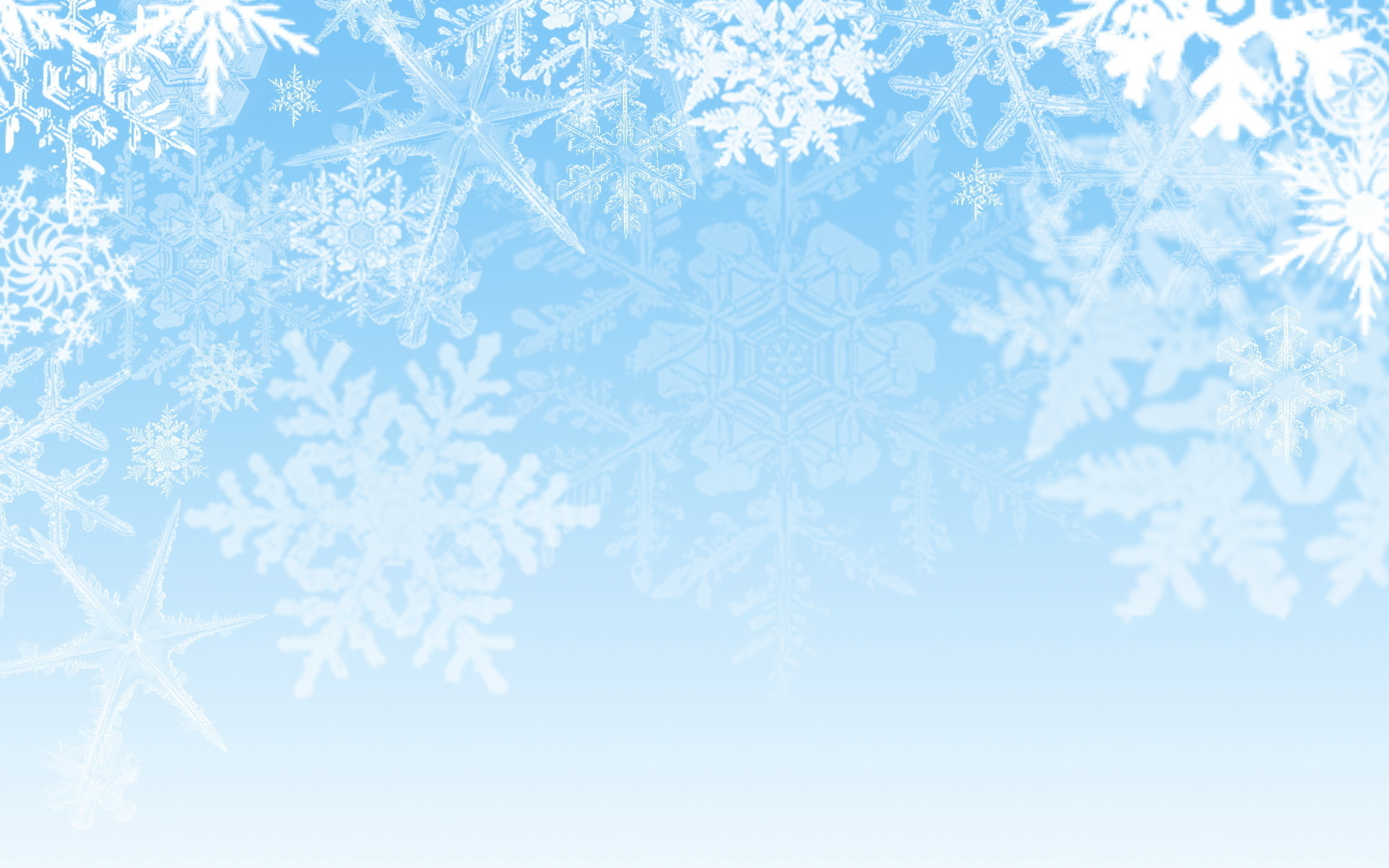 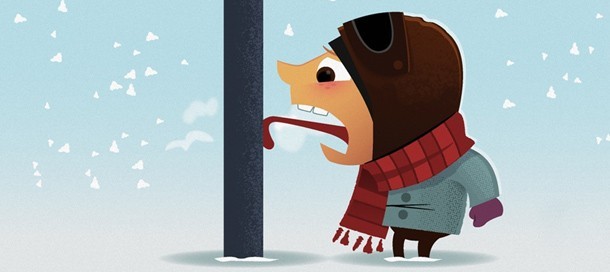 Бедный, бедный мальчуган!Как язык ты отодрал?Если был большой мороз,Значит, боль была до слёз!
Нельзя прикладывать язык
к металлу!!!
[Speaker Notes: Запомните! Не зажигайте фейерверки, свечи или бенгальские огни без взрослых. Не применяйте средства пиротехники в помещении]
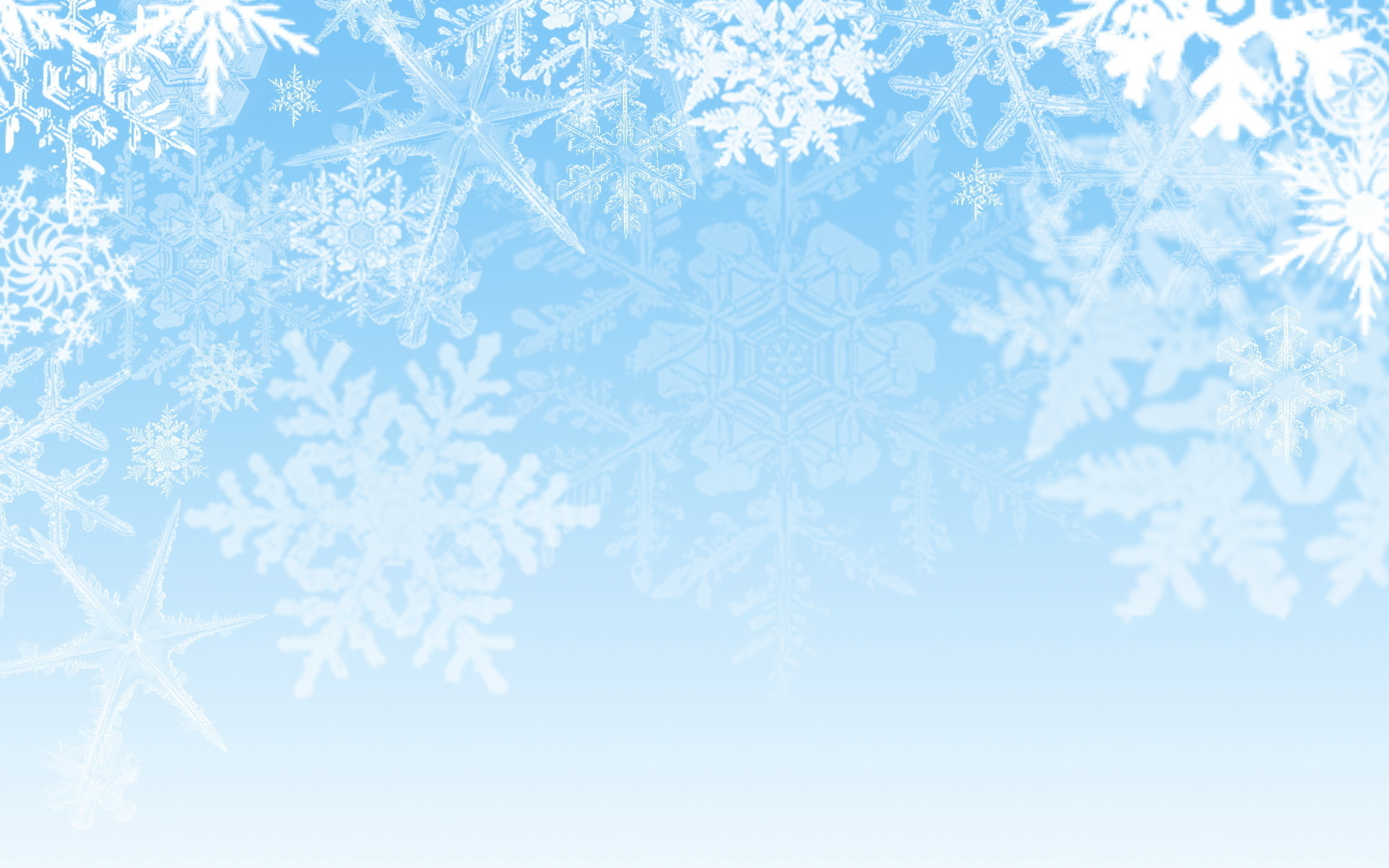 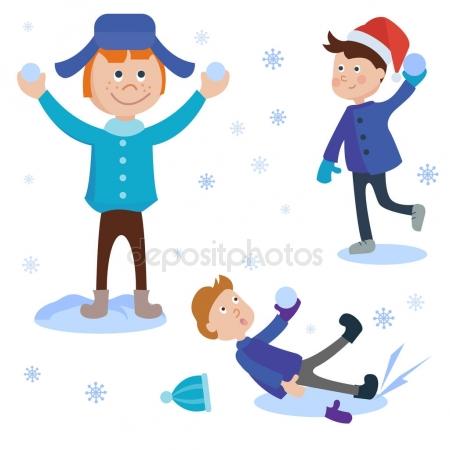 Когда мороз до минус двадцать,
С друзьями ты идёшь гулять.
Но прежде ,чем в снежки играть,
Запомни, лёд нельзя бросать!
Во время игры в снежки нельзя:
 бросаться большими глыбами снега;
 бросать снежки в лицо;
 нельзя бросать ледышки, поливать снежки водой, чтобы они превратились в лед
[Speaker Notes: Запомните! Не зажигайте фейерверки, свечи или бенгальские огни без взрослых. Не применяйте средства пиротехники в помещении]
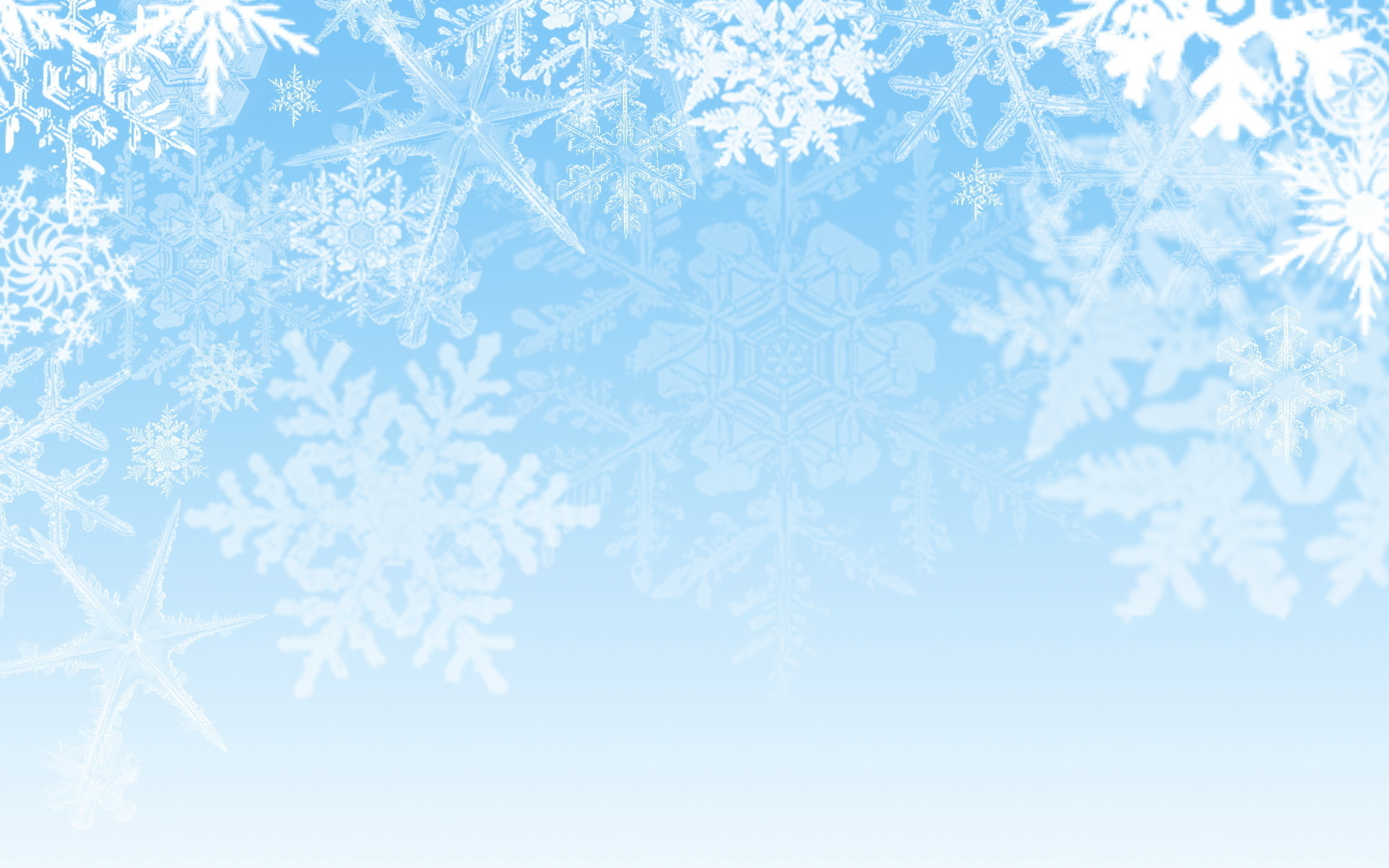 Палки
лыжные остры,
Ими сильно не маши.
Можешь другу навредить,
   Глаз ему один подбить.
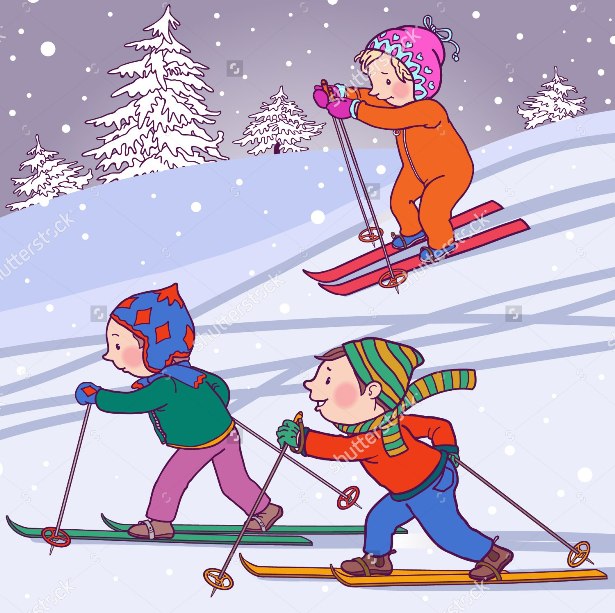 [Speaker Notes: Запомните! Не зажигайте фейерверки, свечи или бенгальские огни без взрослых. Не применяйте средства пиротехники в помещении]
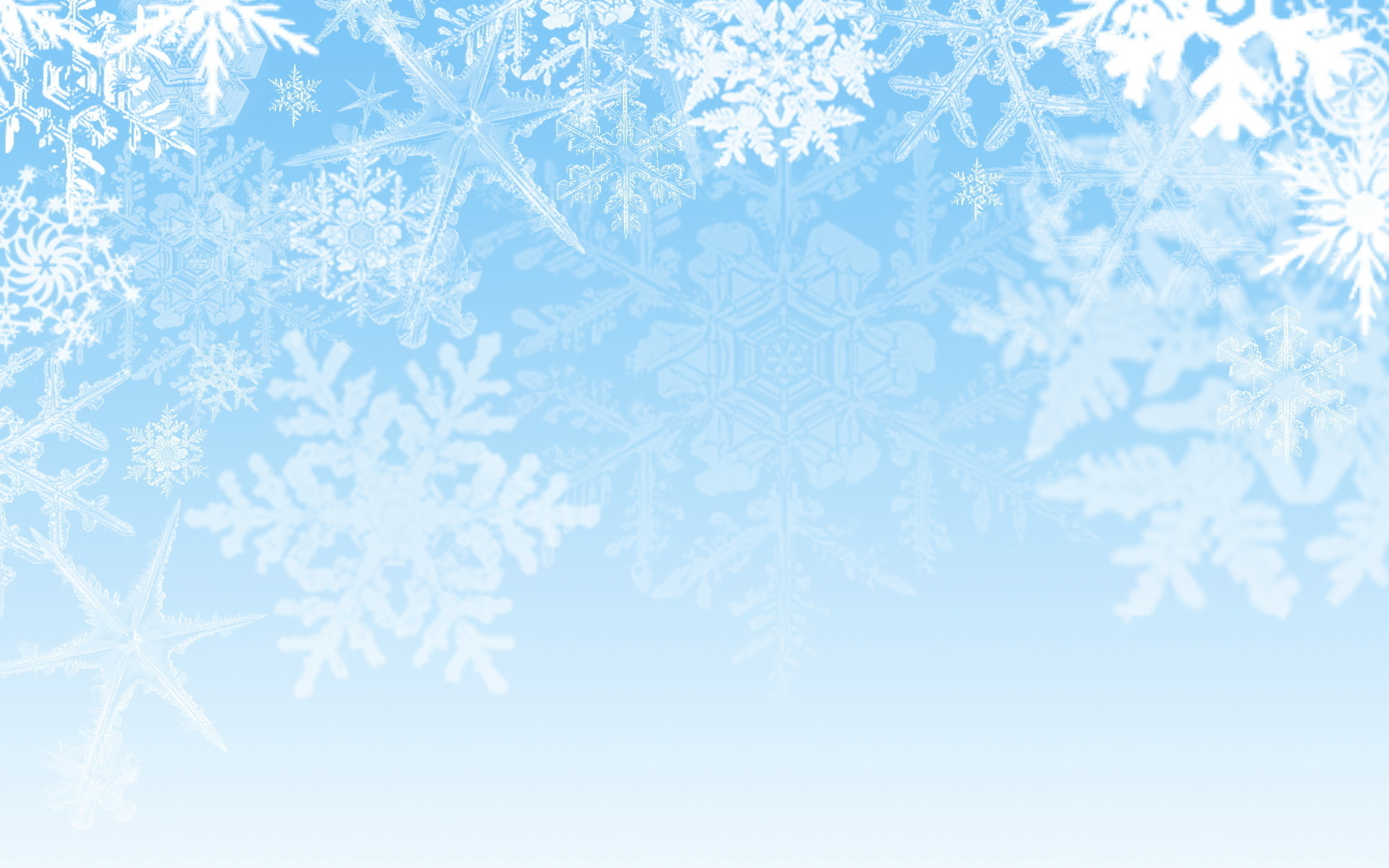 Если вышел на каток,
Поиграть в хоккей разок. 
Будь осторожен, не гоняй,
Коньком друзей не задевай!
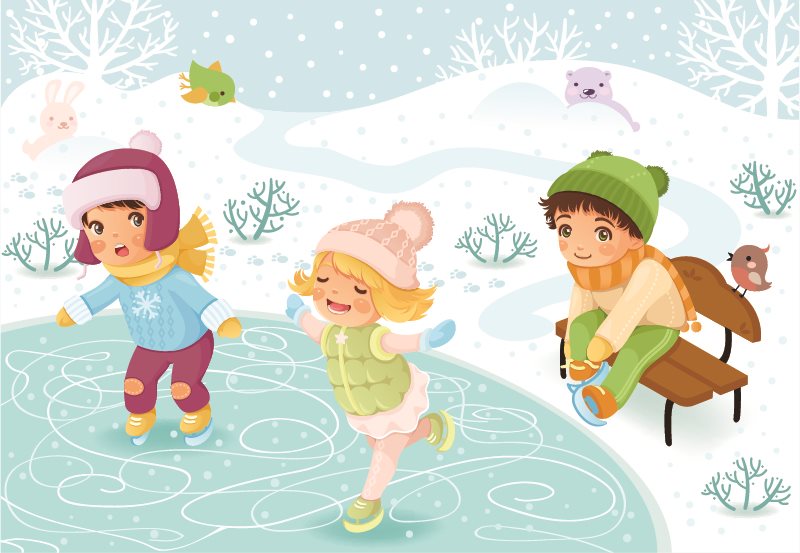 [Speaker Notes: Запомните! Не зажигайте фейерверки, свечи или бенгальские огни без взрослых. Не применяйте средства пиротехники в помещении]
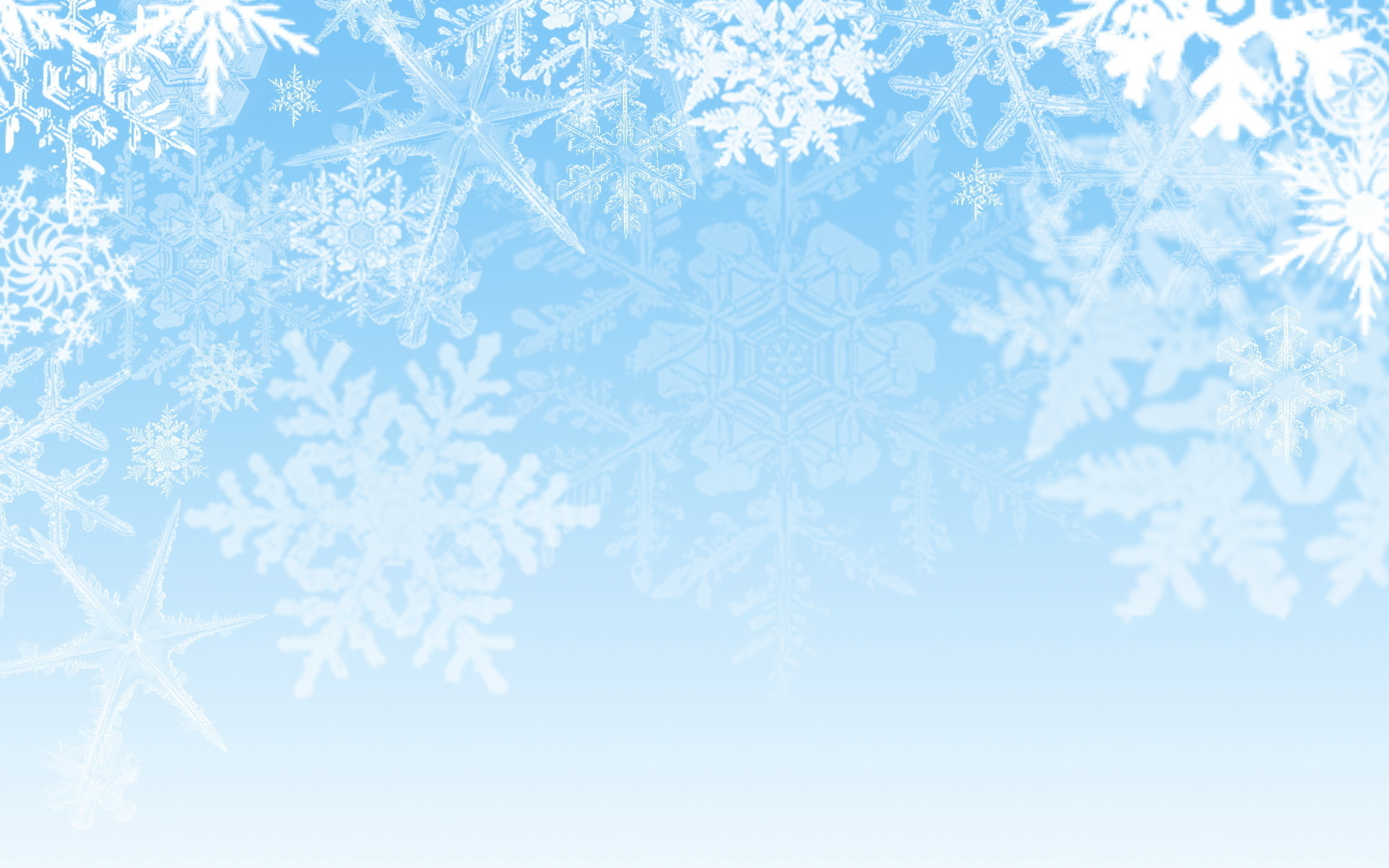 При катании на коньках:

1. Коньки должны удобно сидеть на ноге и нигде не должны давить. Нога в ботинке не должна быть зажата, но и не должна бултыхаться, иначе вы будете падать. Шнуровать нужно как можно крепче, чтобы вы чувствовали себя на них уверенно.
2. Одежда должна быть тёплой, но не тяжёлой. Вы должны себя чувствовать удобно в ней. 
3. Учимся правильно падать. 
Не желательно падать назад, так вы можете себе что-нибудь повредить или отбить. Если чувствуете, что сейчас упадёте, то постарайтесь падать на бок. 
Если рядом с вами катаются другие люди, старайтесь падать так, чтобы лезвия ваших коньков не были направлены в их сторону. Иначе вы можете их задеть и поранить. 
На скорости лезвия конька могут причинить очень глубокую рану за счёт своей остроты.
4. При выходе на лёд придерживайтесь бортика. Не спешите. Избегайте столкновения с другими катающимися.
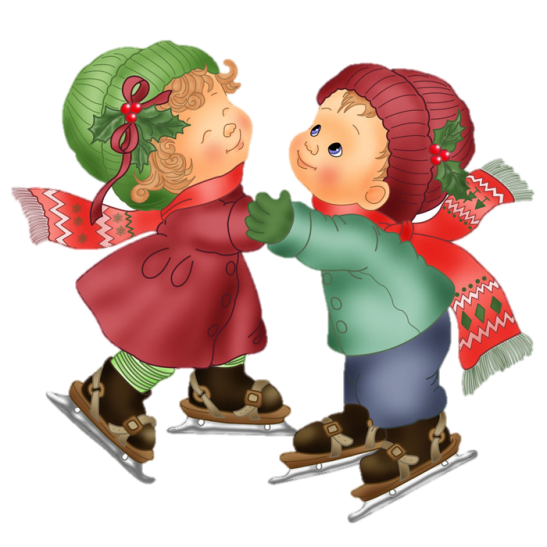 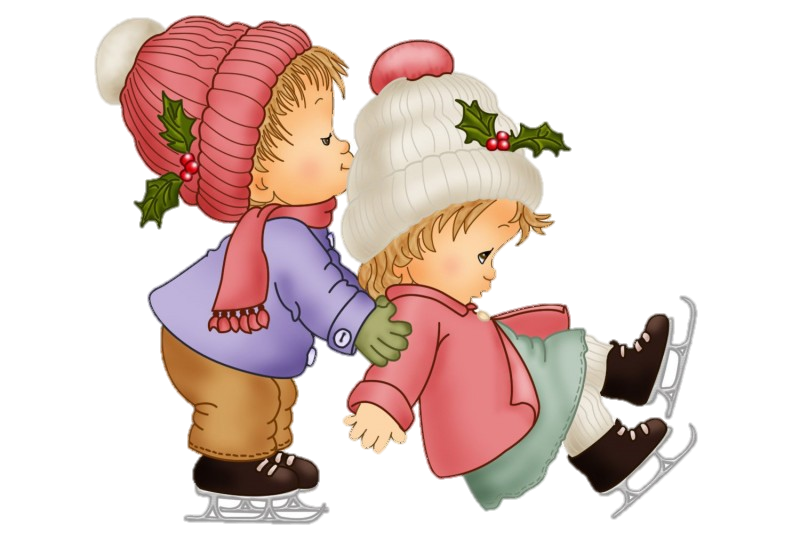 [Speaker Notes: Запомните! Не зажигайте фейерверки, свечи или бенгальские огни без взрослых. Не применяйте средства пиротехники в помещении]
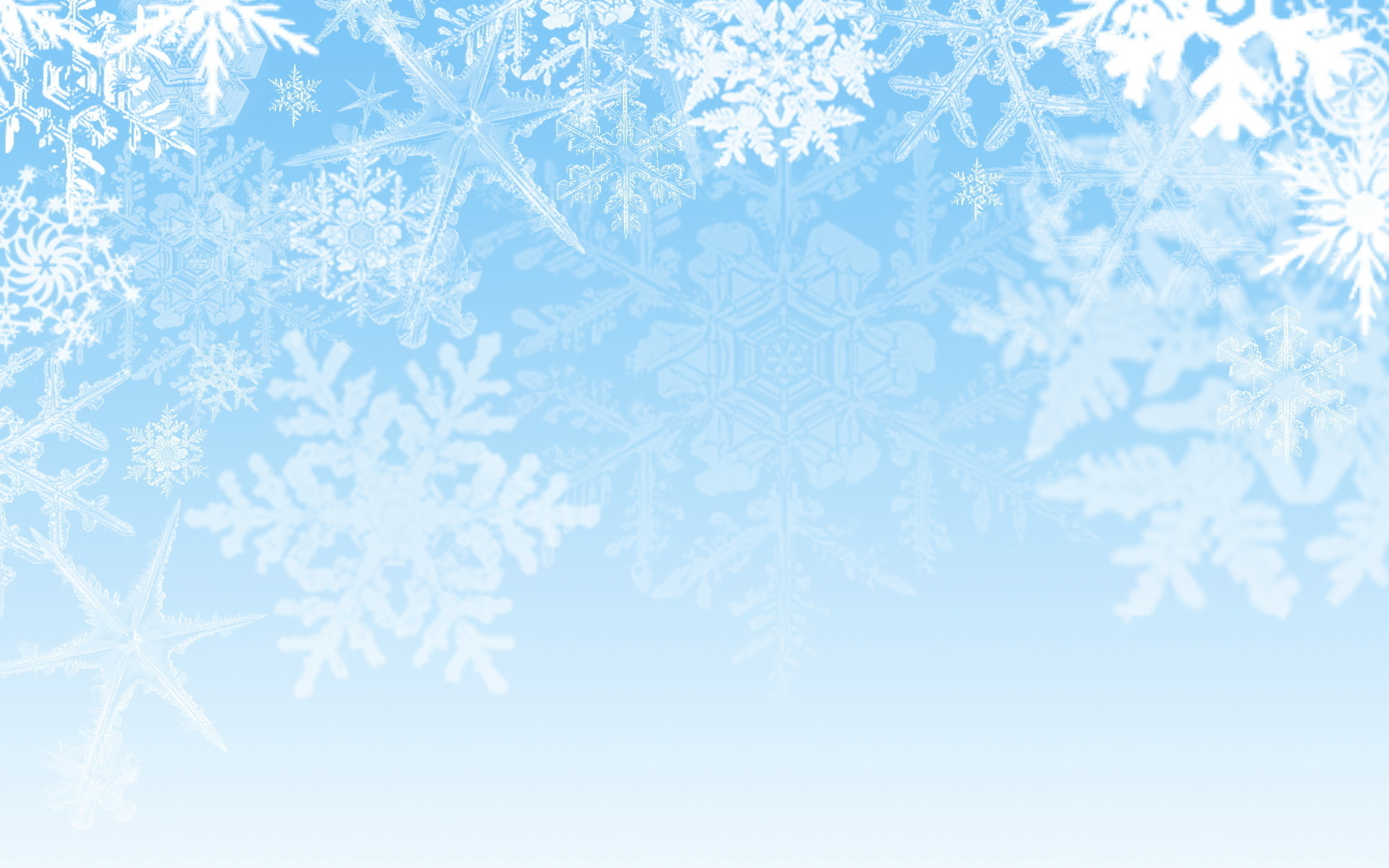 Безопасность 
на     льду
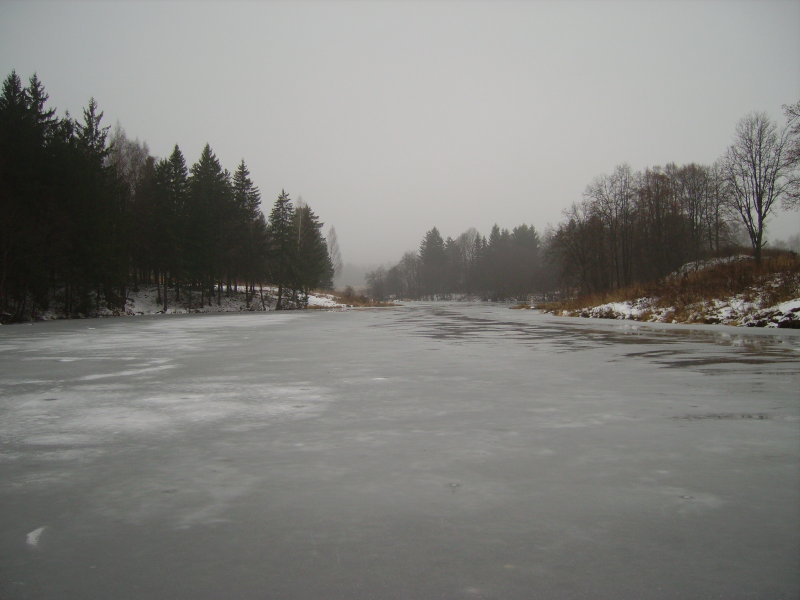 [Speaker Notes: Запомните! Не зажигайте фейерверки, свечи или бенгальские огни без взрослых. Не применяйте средства пиротехники в помещении]
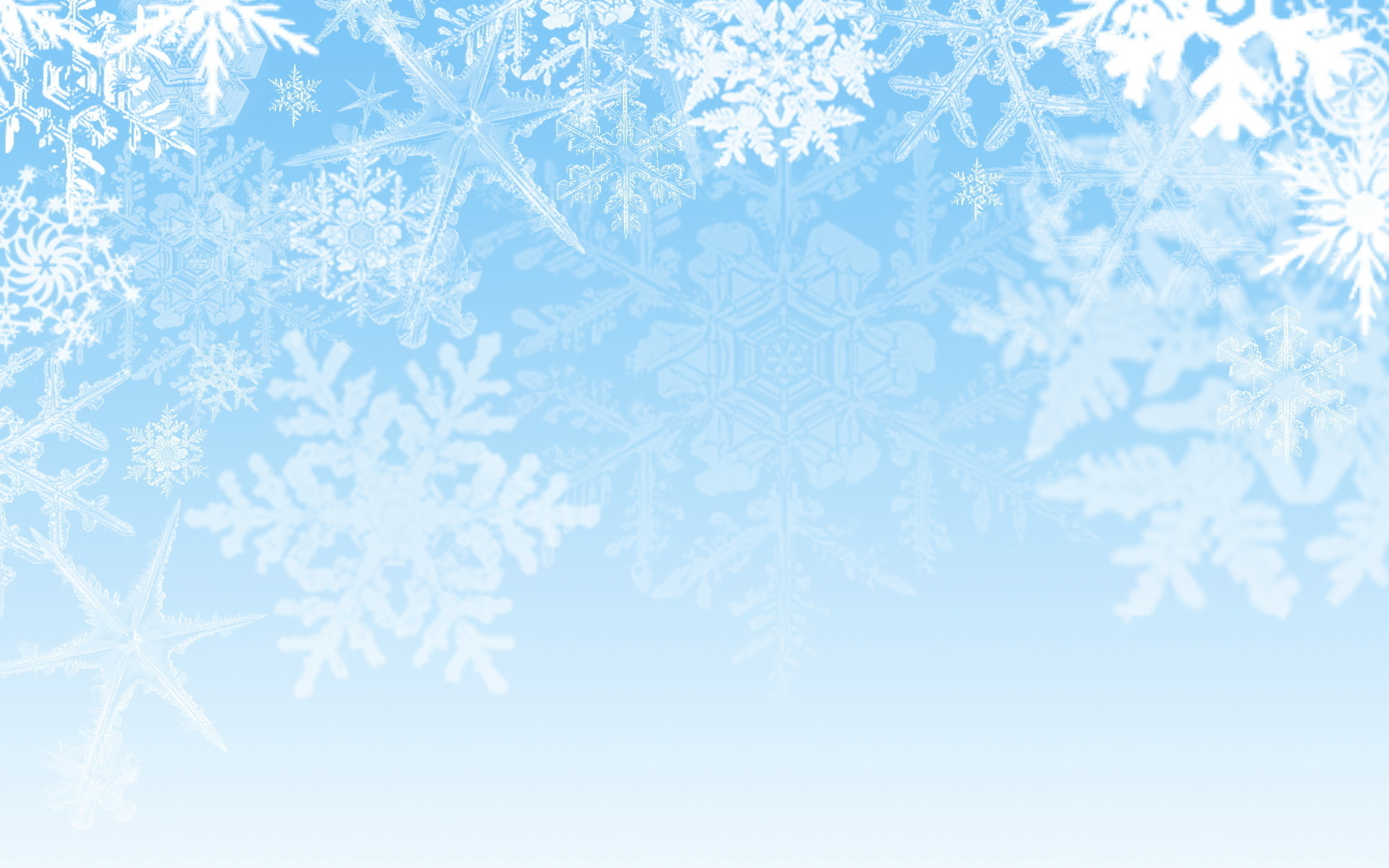 Главная опасность на реке или пруду зимой – это непрочный и тонкий лёд. 
Поэтому избегай мест, где лёд может быть тонким.
В тех местах, где бьют ключиИ бегут к реке ручьиИли где стоит завод–Знай, что там непрочен лёд!
[Speaker Notes: Запомните! Не зажигайте фейерверки, свечи или бенгальские огни без взрослых. Не применяйте средства пиротехники в помещении]
Никогда не ходи по льду один!
Человек!  Ты – не пингвин.
Не гуляй один средь льдин!
Крутой берег может быть хорошей горкой. 
Но прежде чем съехать с неё, вспомни о том, что санки – это не лодка, а твои лыжи не водные.
Что делать, если ты провалился под лёд?
избавиться от тяжёлых, сковывающих движение вещей;
 выбираться на лёд в местах, где произошло падение;
 не терять времени на освобождение от одежды, т.к. в первые минуты, до полного намокания она удерживает человека на поверхности;
    постараться найти опору на льду;
 выползать на лёд, перекатываясь со спины на живот;
 удаляться от полыньи ползком по собственным следам.
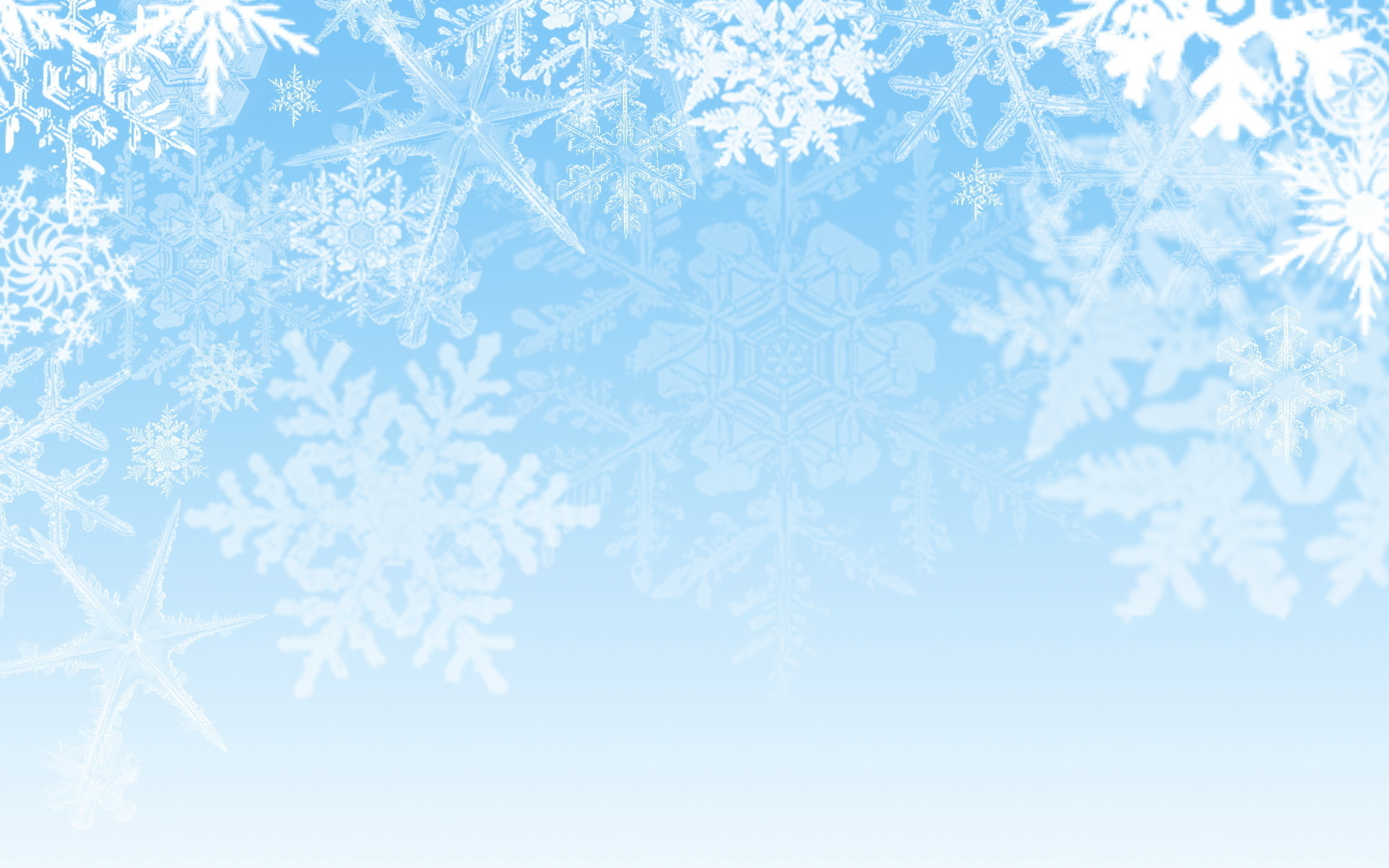 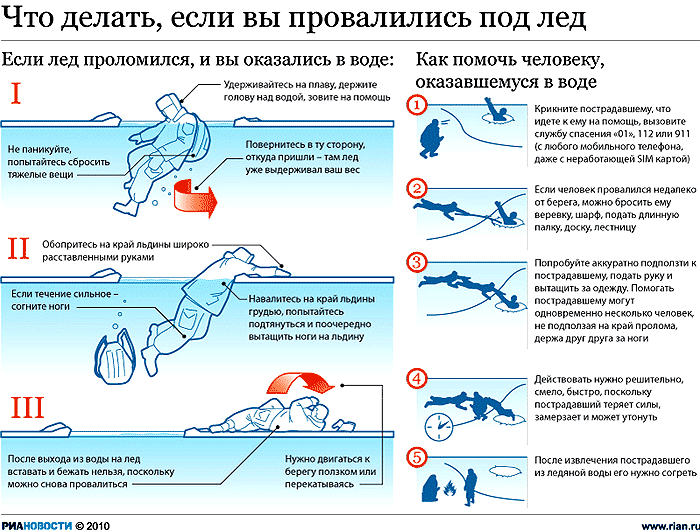 [Speaker Notes: Запомните! Не зажигайте фейерверки, свечи или бенгальские огни без взрослых. Не применяйте средства пиротехники в помещении]
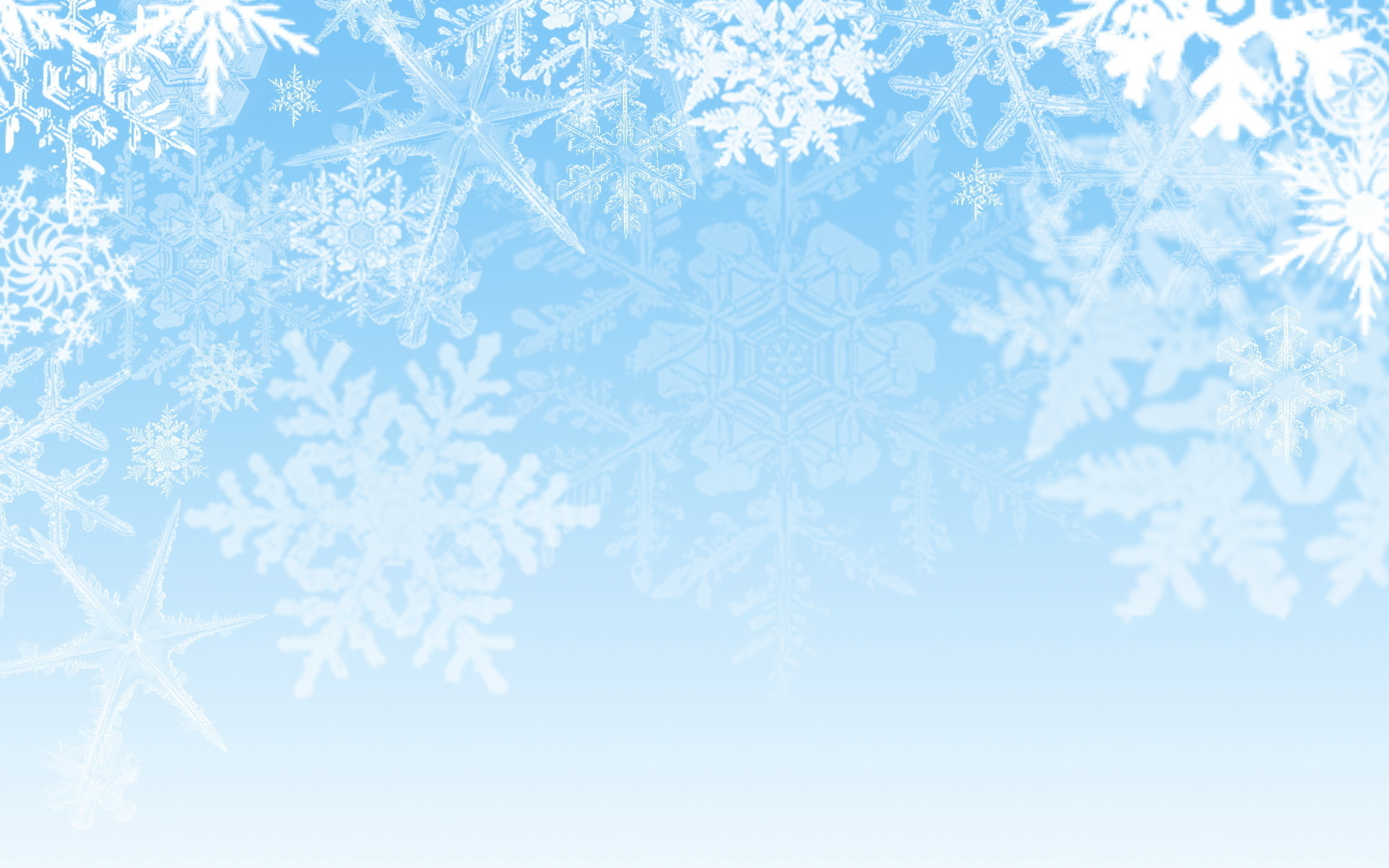 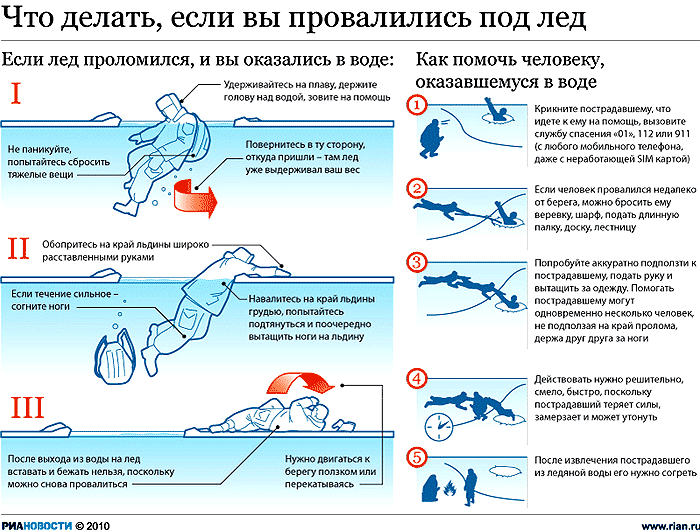 [Speaker Notes: Запомните! Не зажигайте фейерверки, свечи или бенгальские огни без взрослых. Не применяйте средства пиротехники в помещении]
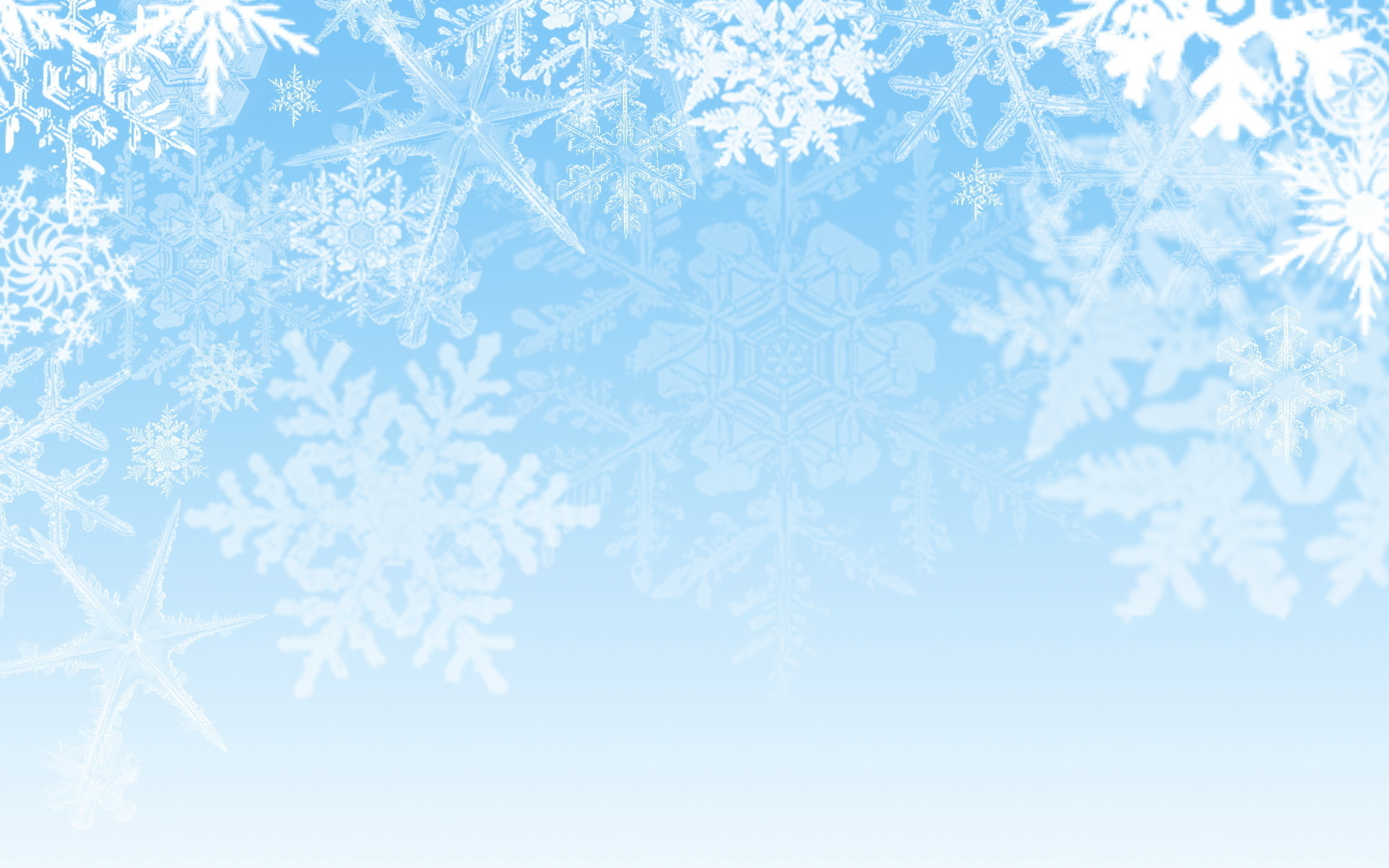 Безопасность 
на     дороге
[Speaker Notes: Запомните! Не зажигайте фейерверки, свечи или бенгальские огни без взрослых. Не применяйте средства пиротехники в помещении]
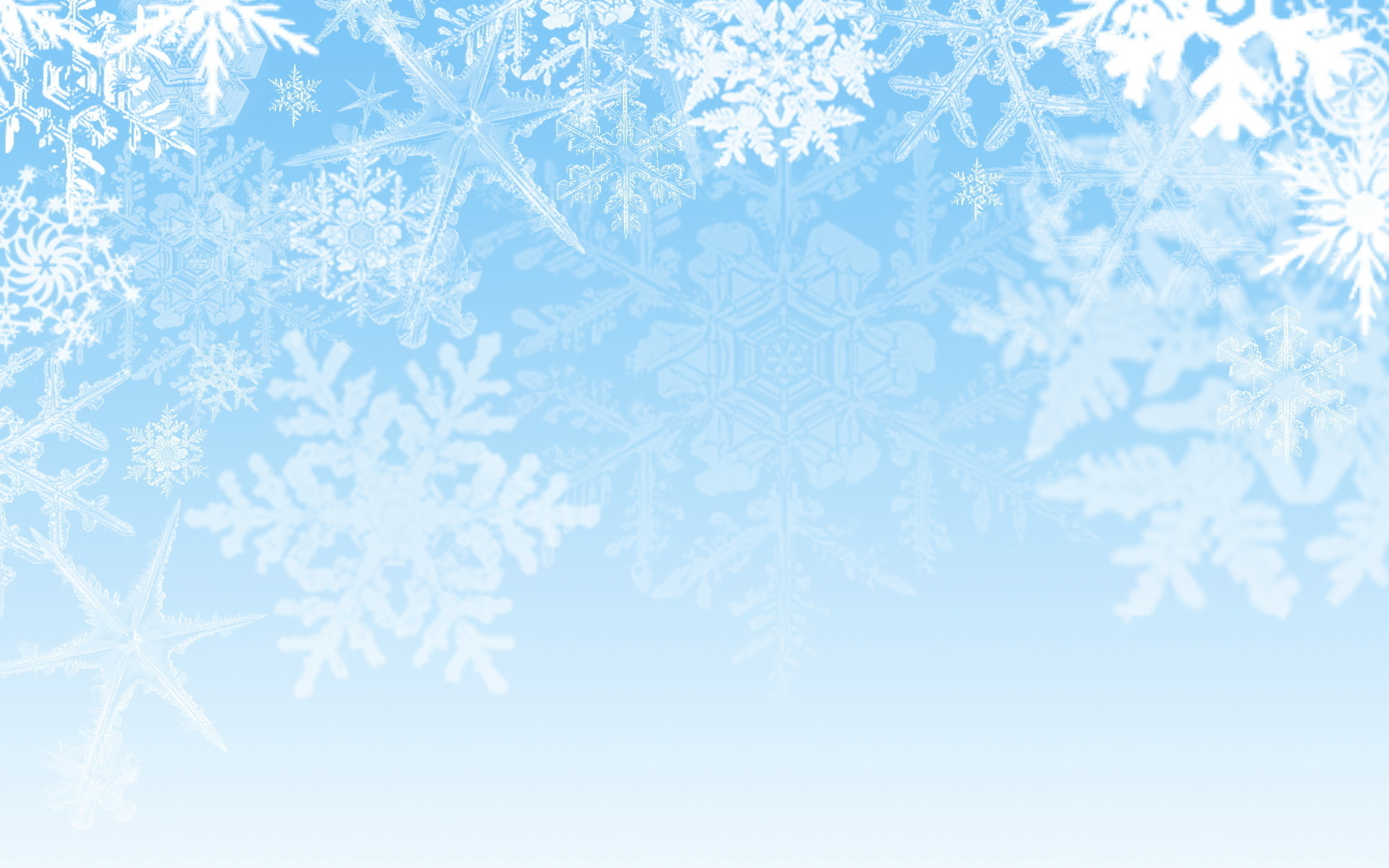 В морозную погоду стекла автомобилей покрываются изморозью, и водителям очень трудно наблюдать
за дорогой.
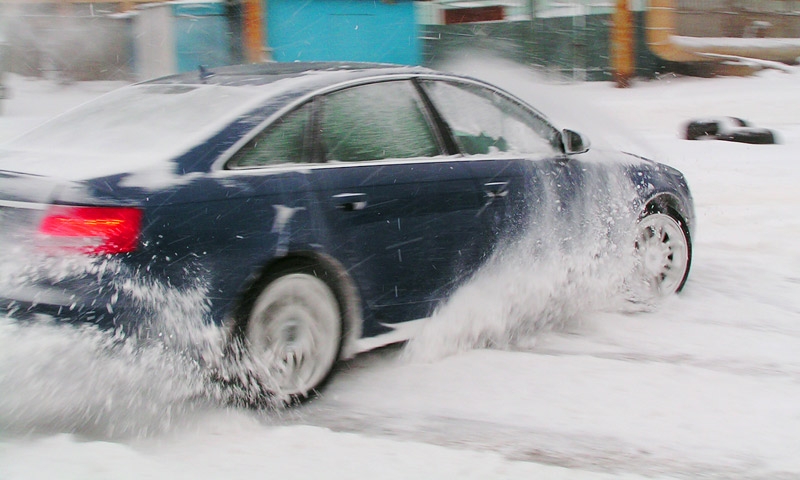 [Speaker Notes: Запомните! Не зажигайте фейерверки, свечи или бенгальские огни без взрослых. Не применяйте средства пиротехники в помещении]
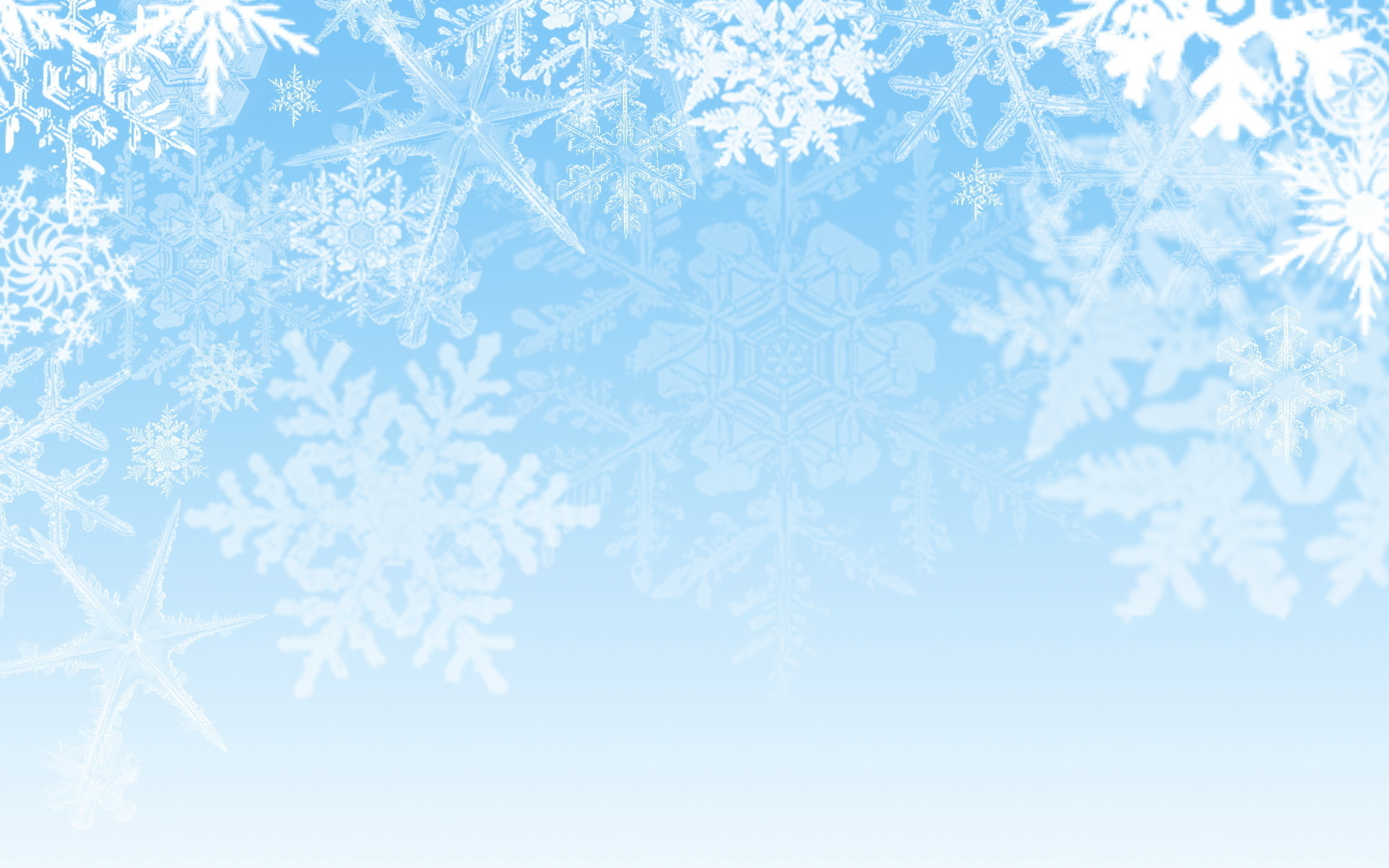 БУДЬ ОСОБЕННО ВНИМАТЕЛЬНЫМ, ПЕРЕХОДЯ ДОРОГУ! НИ В КОЕМ СЛУЧАЕ НЕ НАРУШАЙ ПРАВИЛА ПЕРЕХОДА ЧЕРЕЗ УЛИЦУ!
На гололеде автомобиль может занести, и он не успеет вовремя затормозить. Да и тормозной путь машины на обледеневшей дороге гораздо длиннее, чем на сухом и даже мокром асфальте.
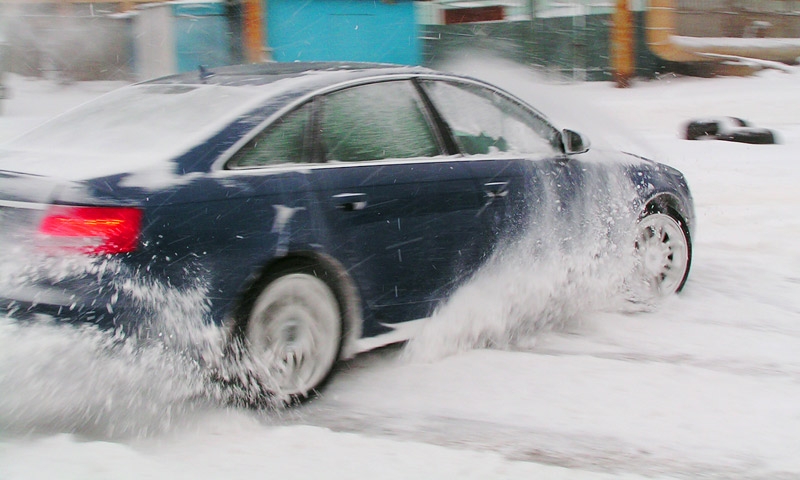 [Speaker Notes: Запомните! Не зажигайте фейерверки, свечи или бенгальские огни без взрослых. Не применяйте средства пиротехники в помещении]
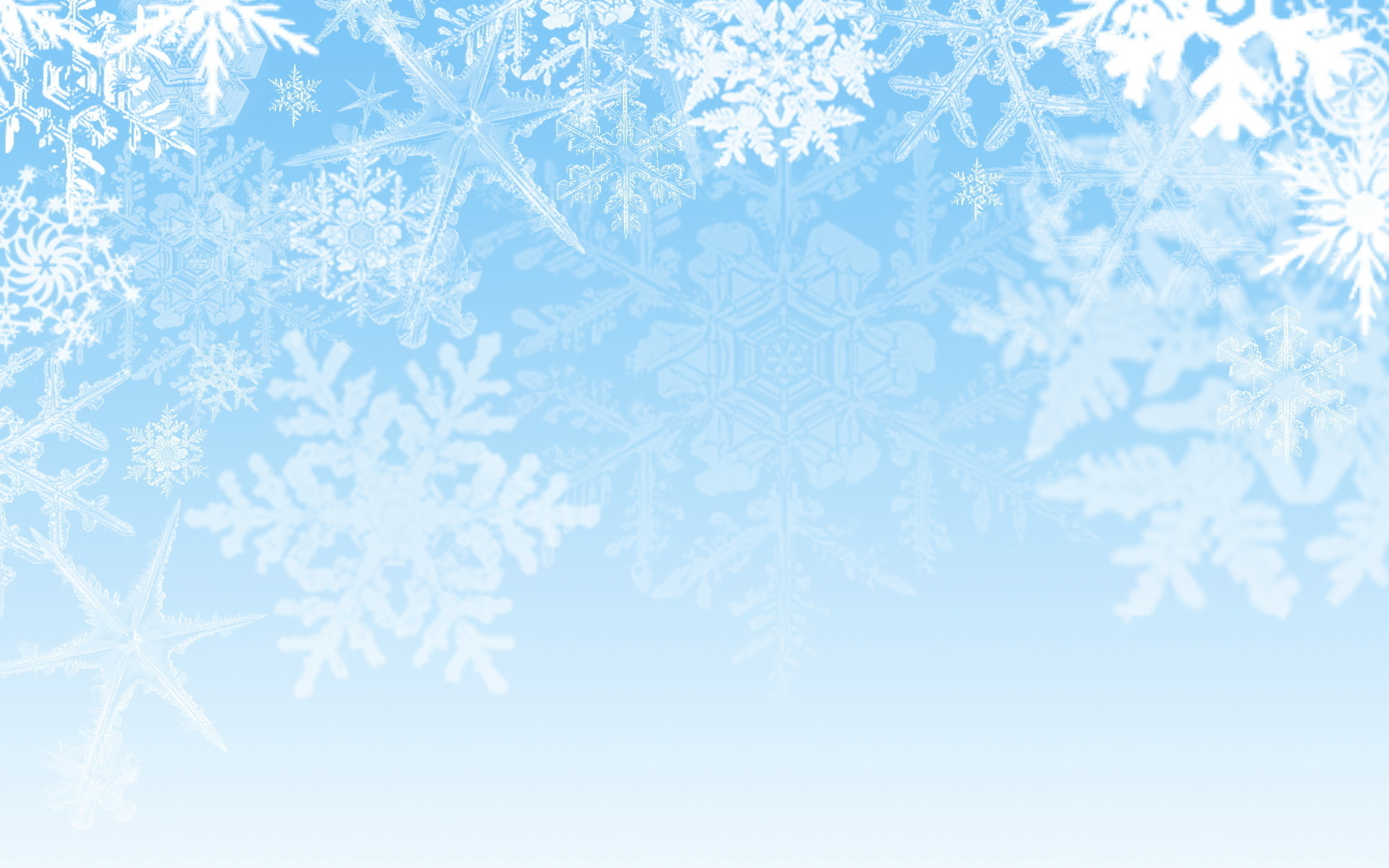 Кататься с горки так прекрасно,Но у дорог- всегда опасно. Мчатся по дорогамБыстрые машины.Можете попасть выПрямо к ним под шины.
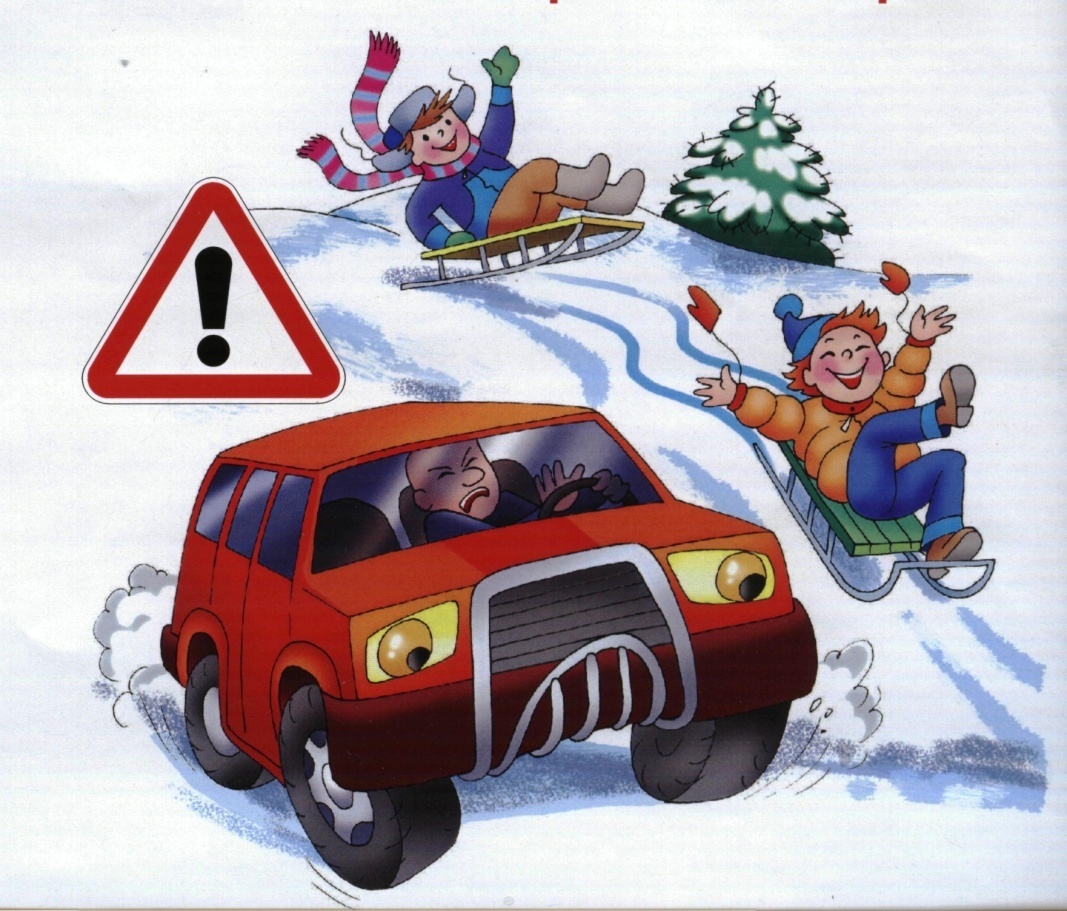 [Speaker Notes: Запомните! Не зажигайте фейерверки, свечи или бенгальские огни без взрослых. Не применяйте средства пиротехники в помещении]
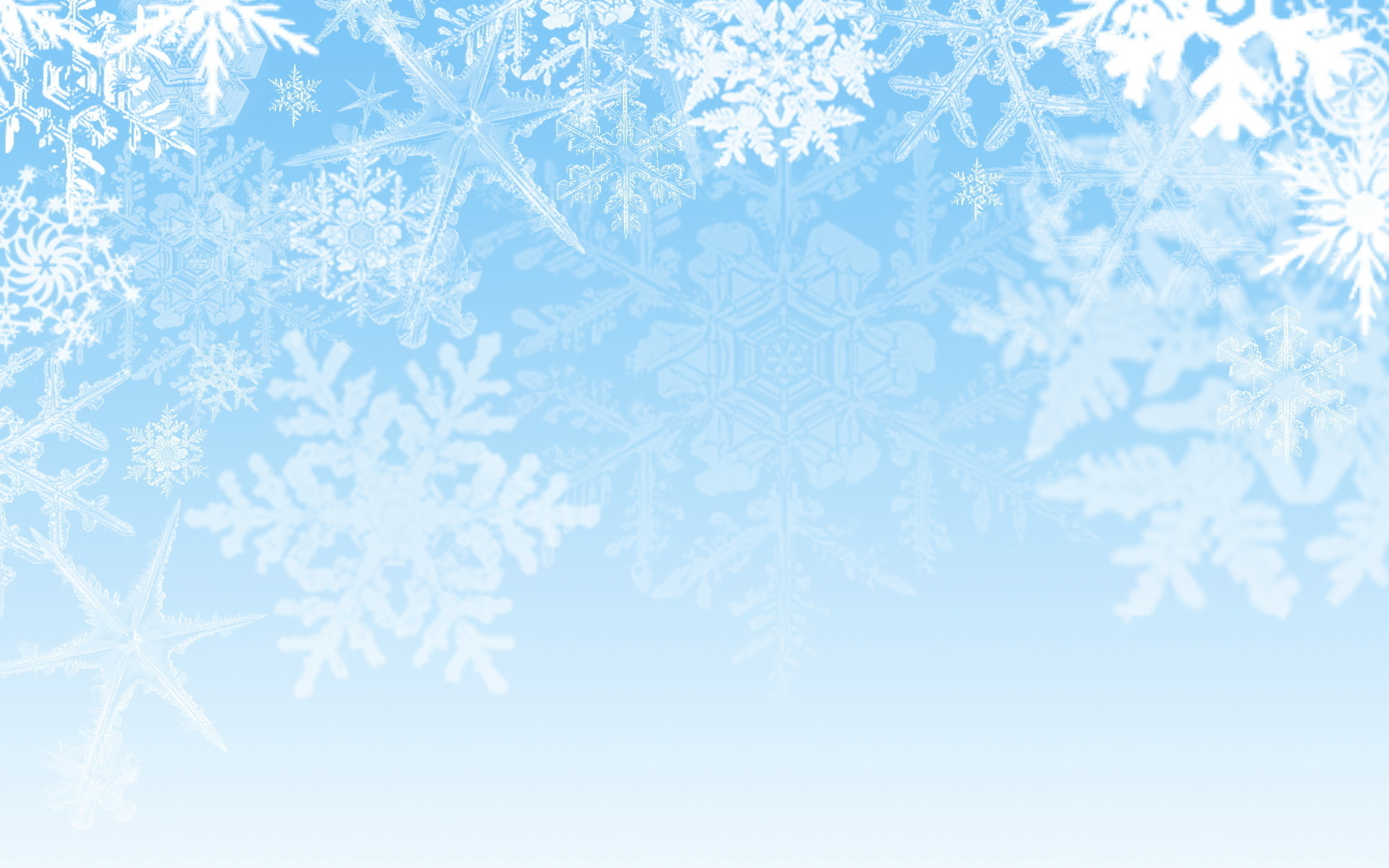 В темное время суток, носите одежду  со светоотражающими элементами, или прикрепляйте к верхней одежде светоотражающие значки, чтобы водитель смог издалека вас увидеть и вовремя затормозить.
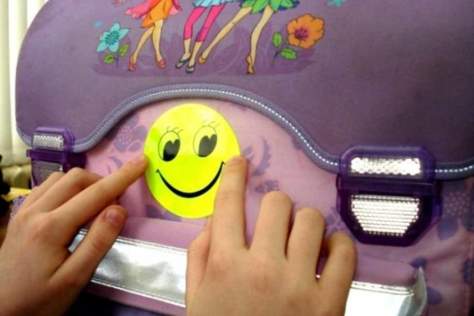 [Speaker Notes: Запомните! Не зажигайте фейерверки, свечи или бенгальские огни без взрослых. Не применяйте средства пиротехники в помещении]
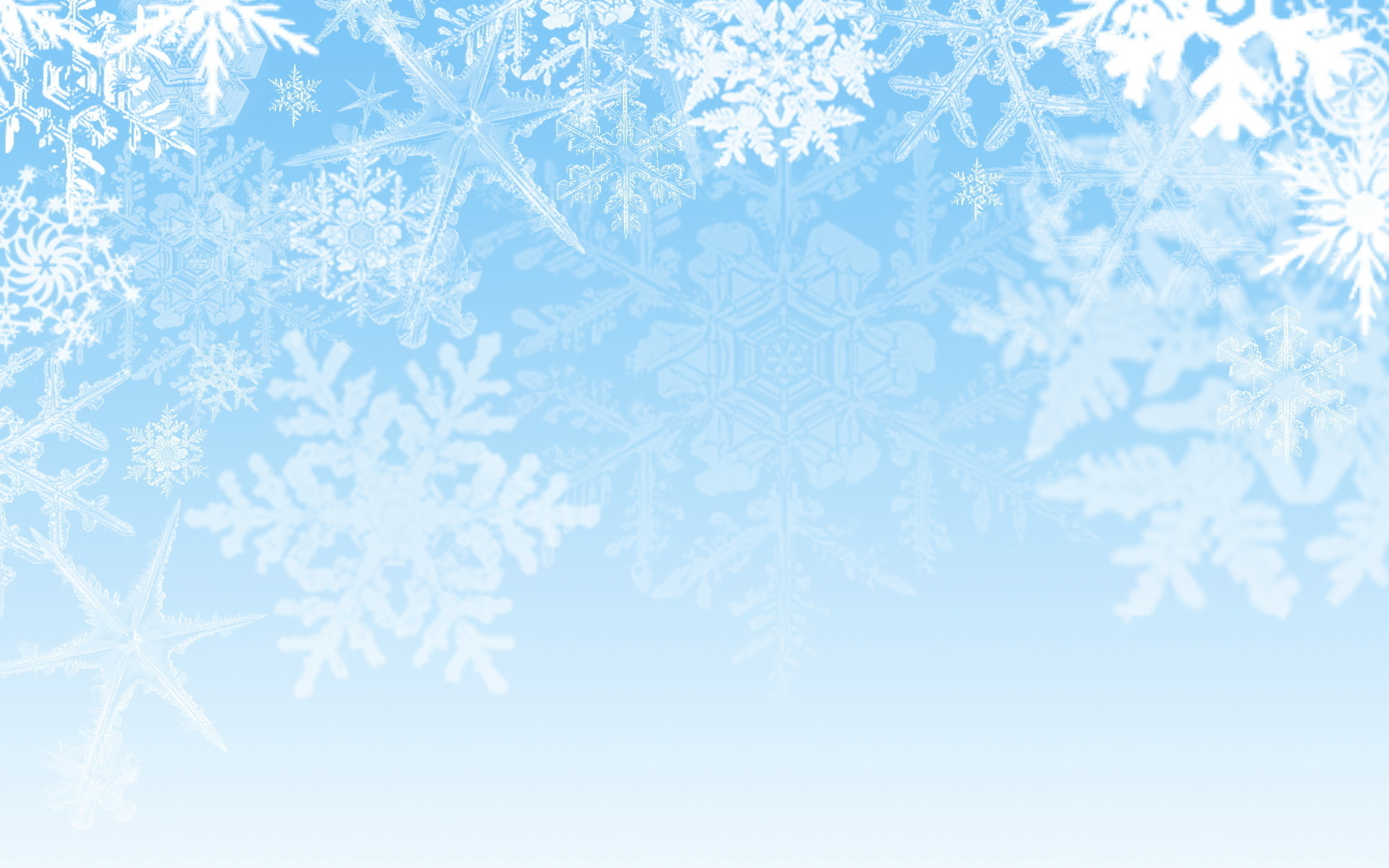 Сосульки 
И
 гололед
[Speaker Notes: Запомните! Не зажигайте фейерверки, свечи или бенгальские огни без взрослых. Не применяйте средства пиротехники в помещении]
Зимой сосульки с крыш свисают, 
Под ними лучше не ходить.
Упасть сосулька с крыши может
И в человека угодить.
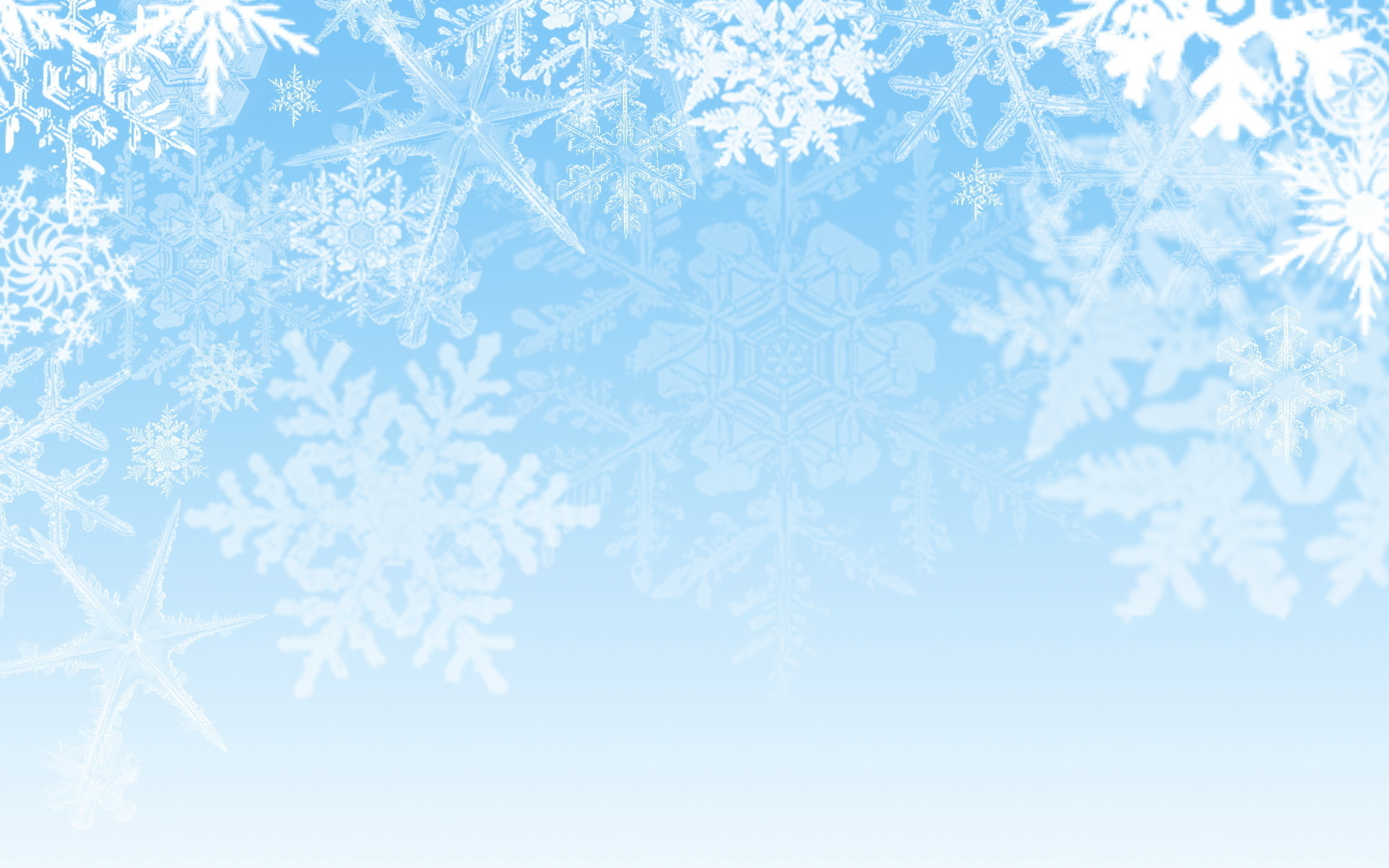 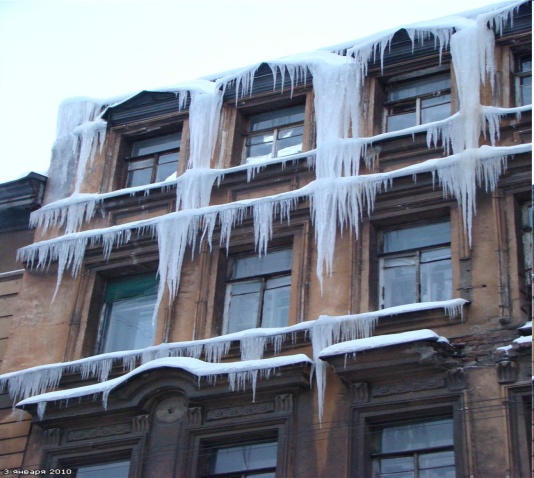 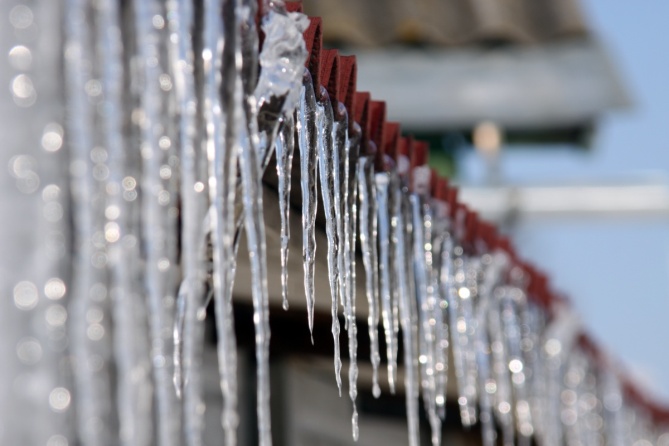 При падении сверху сосулек и ледышек 
   чаще всего страдает голова. При любых травмах, особенно при ушибе головы, необходимо как можно быстрее вызывать «скорую помощь». Надо сразу же пройти обследование. Если угрозы нет, вас отпустят домой. В противном случае оставят и понаблюдают. До приезда «скорой» к ушибу можно приложить холод, это никогда не помешает. Обезболивающие пить не надо, чтобы врачи могли поставить правильный диагноз.
[Speaker Notes: Запомните! Не зажигайте фейерверки, свечи или бенгальские огни без взрослых. Не применяйте средства пиротехники в помещении]
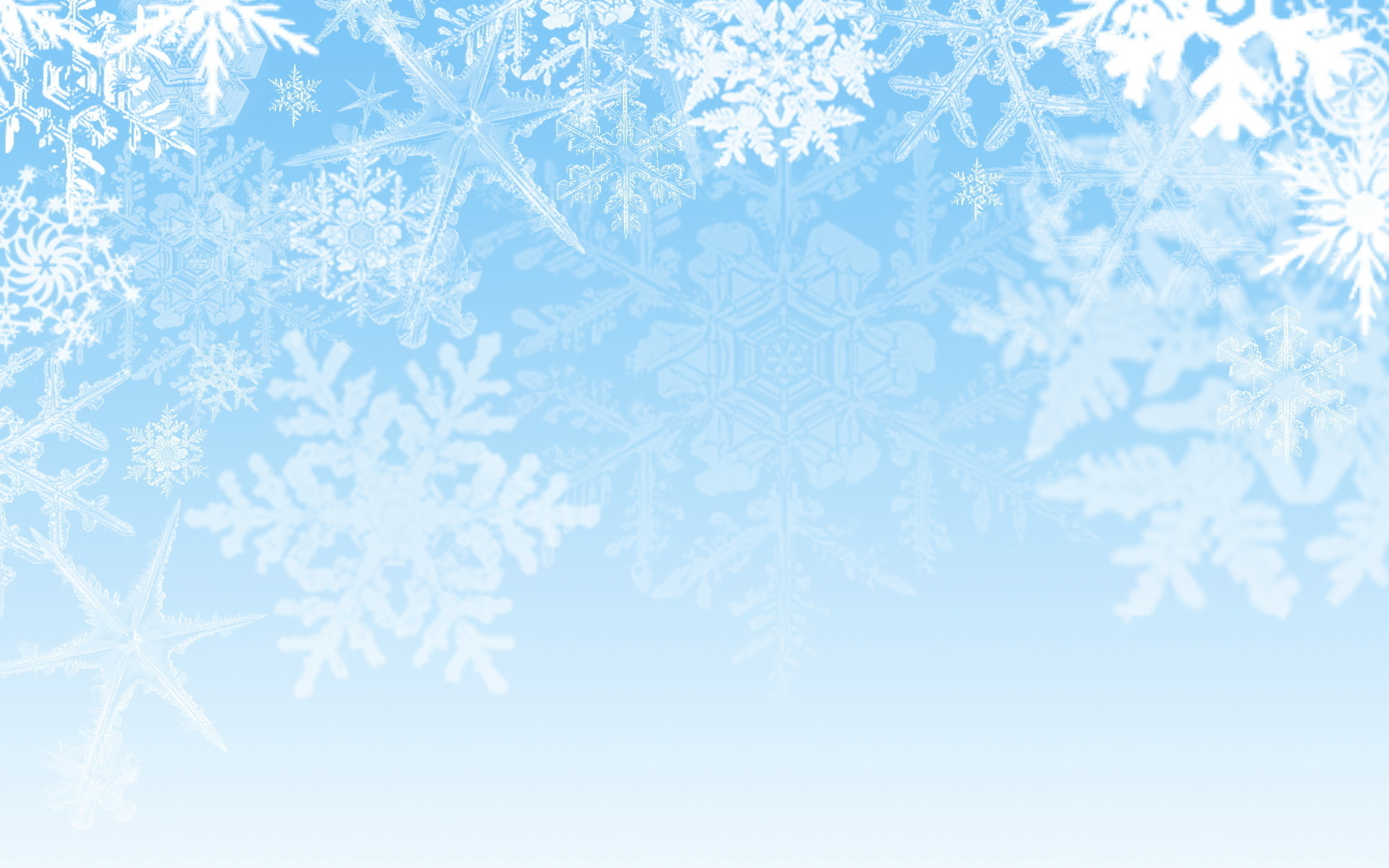 Под ногами все куда-то
Ускользает и плывет.
И смешно, и страшновато:
На дороге……
[Speaker Notes: Запомните! Не зажигайте фейерверки, свечи или бенгальские огни без взрослых. Не применяйте средства пиротехники в помещении]
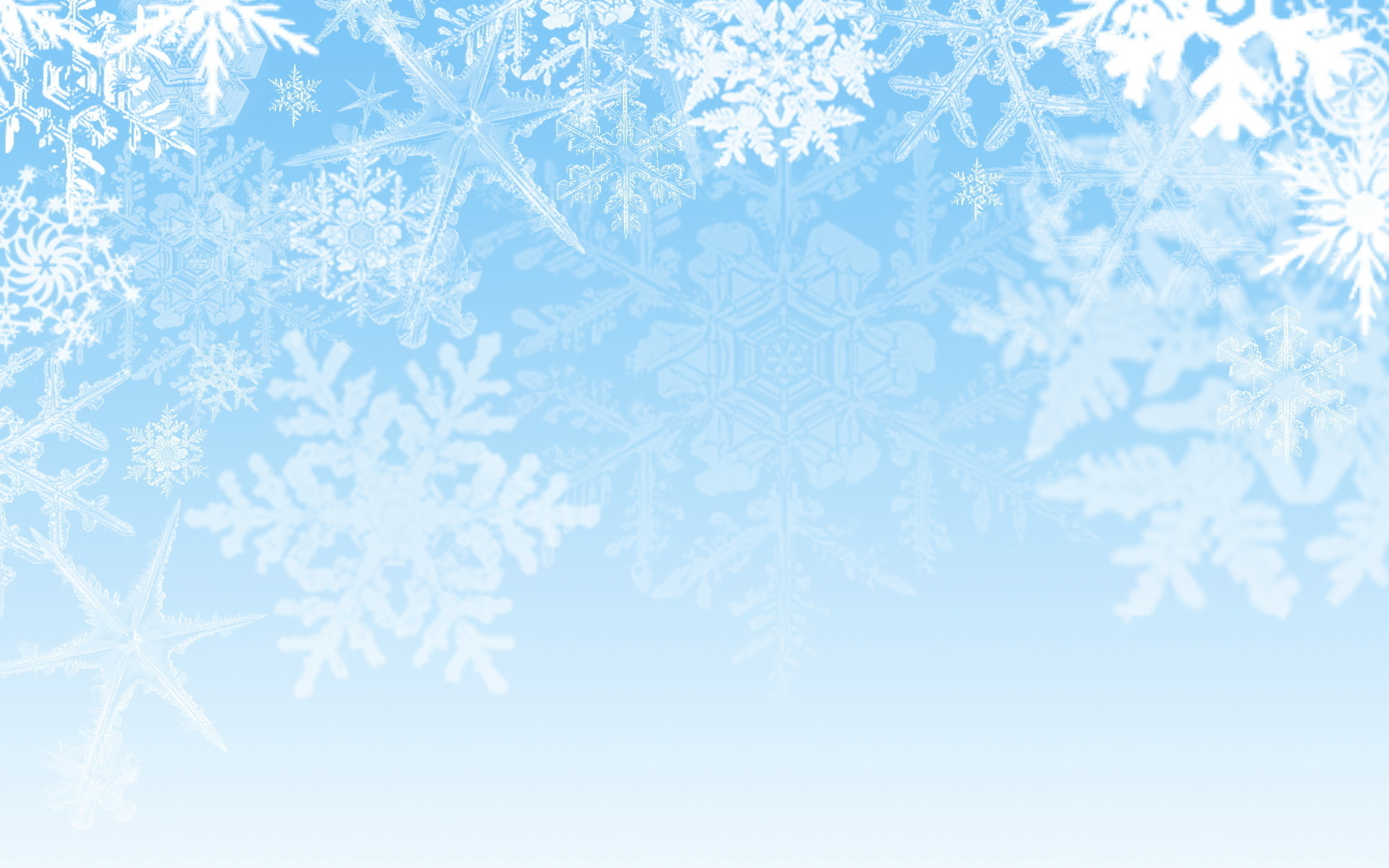 По возможности обходи скользкие участки.

Поскользнувшись, постарайся упасть вперед, на живот, вытянув вперед руки, слегка согнутые в локтях - чтобы не было перелома. Помни, что ладони смягчают удар. 

При падении голову нужно приподнять, чтобы не поранить лицо.
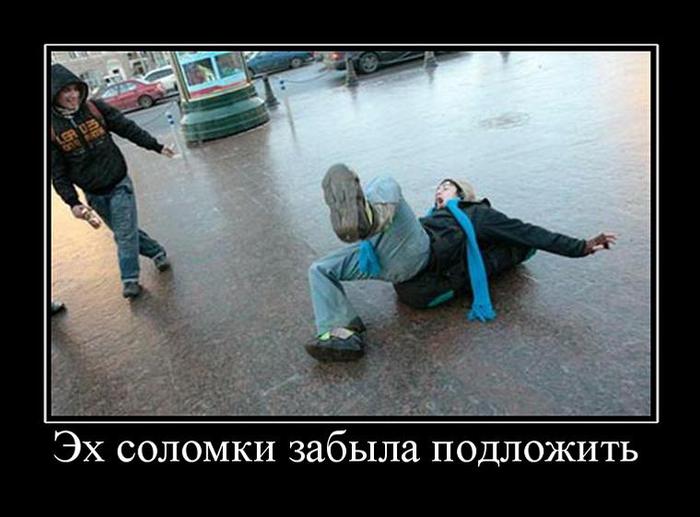 [Speaker Notes: Запомните! Не зажигайте фейерверки, свечи или бенгальские огни без взрослых. Не применяйте средства пиротехники в помещении]
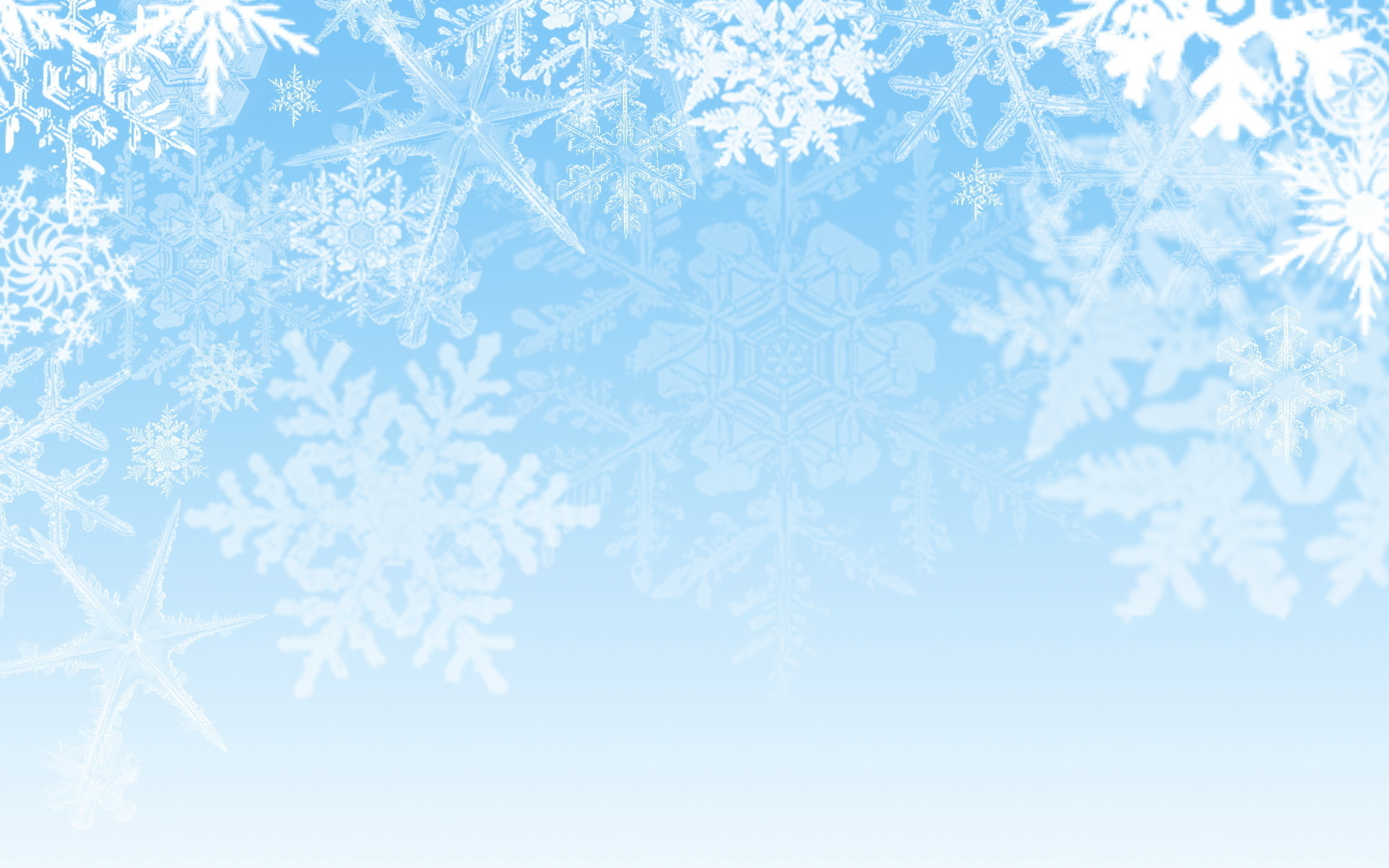 Не падай на колени: лучше запачкать одежду, нежели получить серьезную травму. 
Если ты падаешь назад, успей сгруппироваться, округлив спину и поджав колени к животу. Падение на спину плашмя может привести к травме позвоночника. 
На склоне безопаснее всего падать на бок, выставив вперед и вверх одну руку, чтобы не удариться головой.
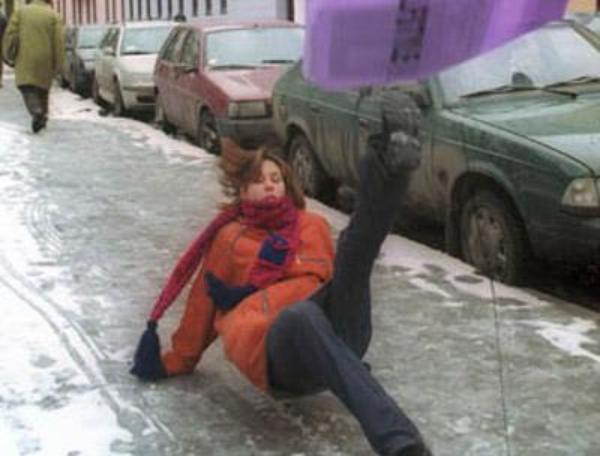 [Speaker Notes: Запомните! Не зажигайте фейерверки, свечи или бенгальские огни без взрослых. Не применяйте средства пиротехники в помещении]
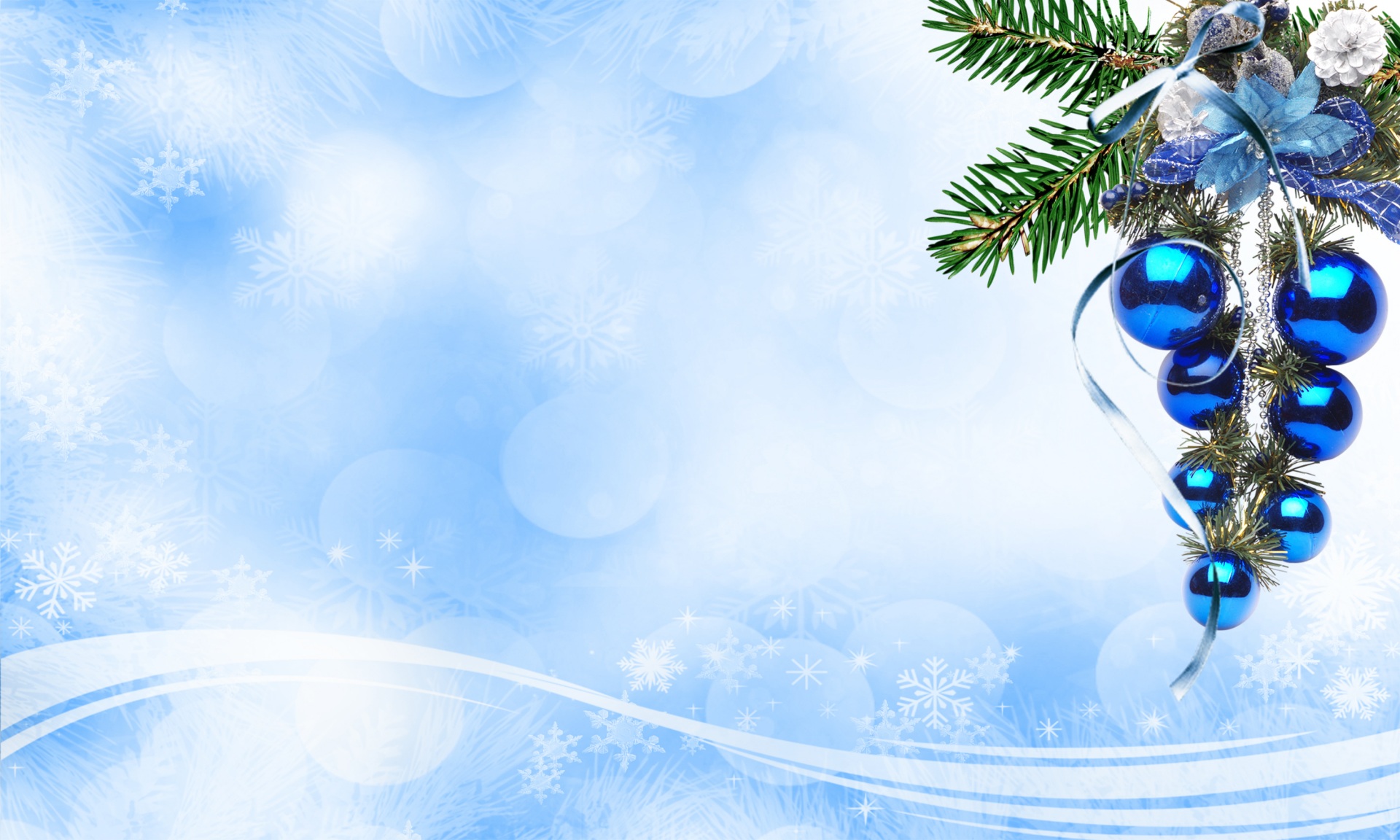 Безопасный
Новый 
год
[Speaker Notes: Сегодня мы поговорим о Правилах безопасного поведения при проведении новогодней ёлки.]
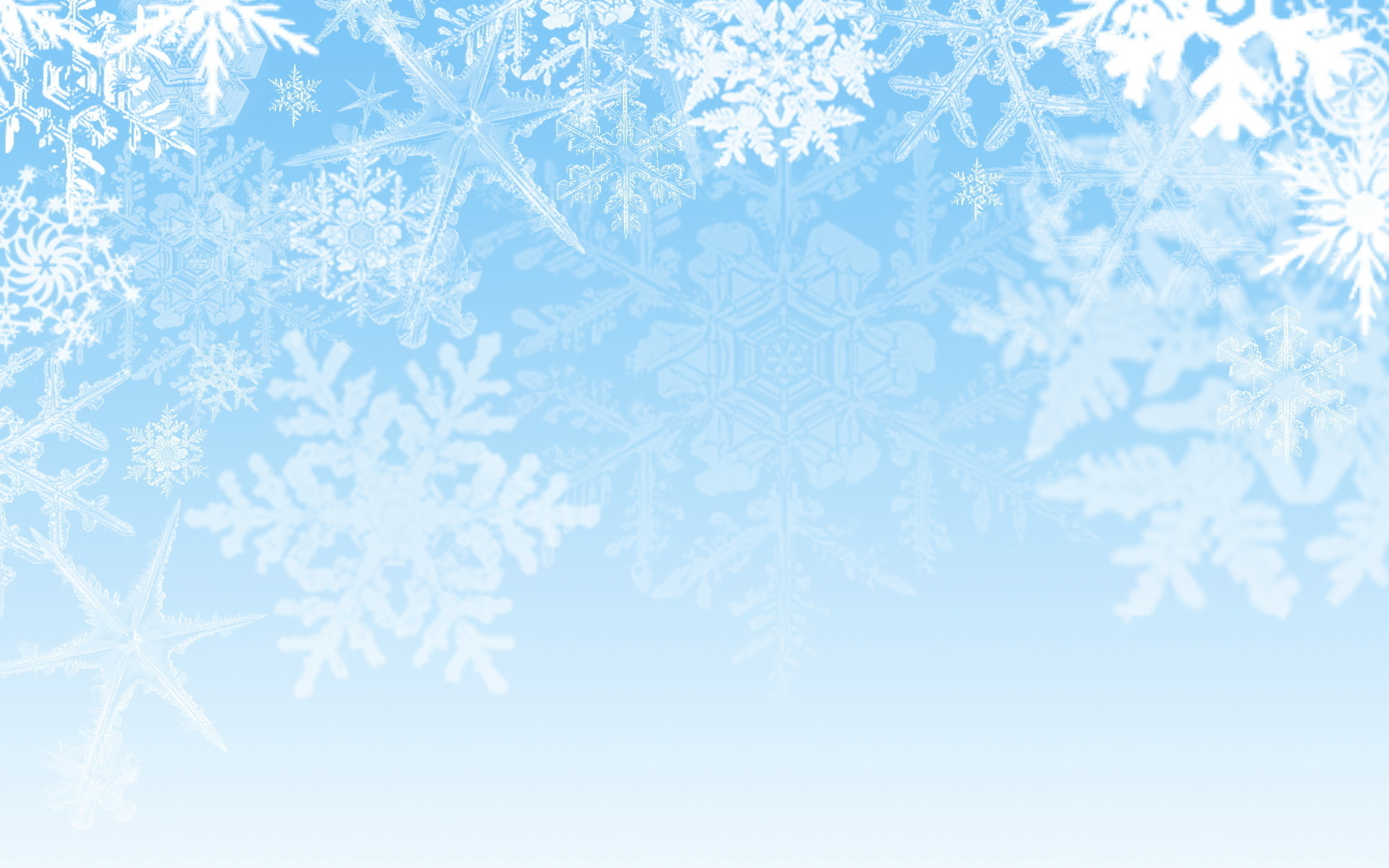 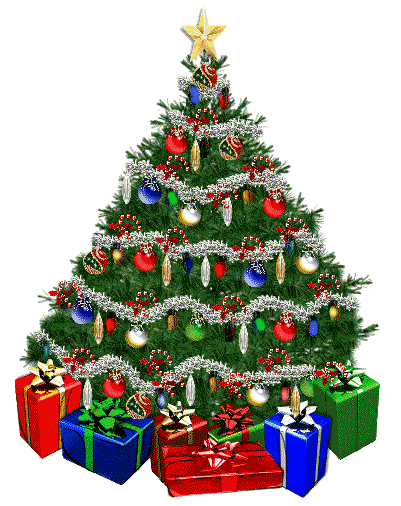 ОТГАДАЙ ЗАГАДКУ
Я модница такая, 
Что всем на удивленье! 
Люблю я бусы, блёстки – 
Любые украшенья. 
Но на мою, поверьте, 
Великую беду 
Наряд мне надевают 
Всего лишь раз в году
[Speaker Notes: отгадай  загадку 
Я модница такая, 
Что всем на удивленье! 
Люблю я бусы, блёстки – 
Любые украшенья. 
Но на мою, поверьте, 
Великую беду 
Наряд мне надевают 
Всего лишь раз в году]
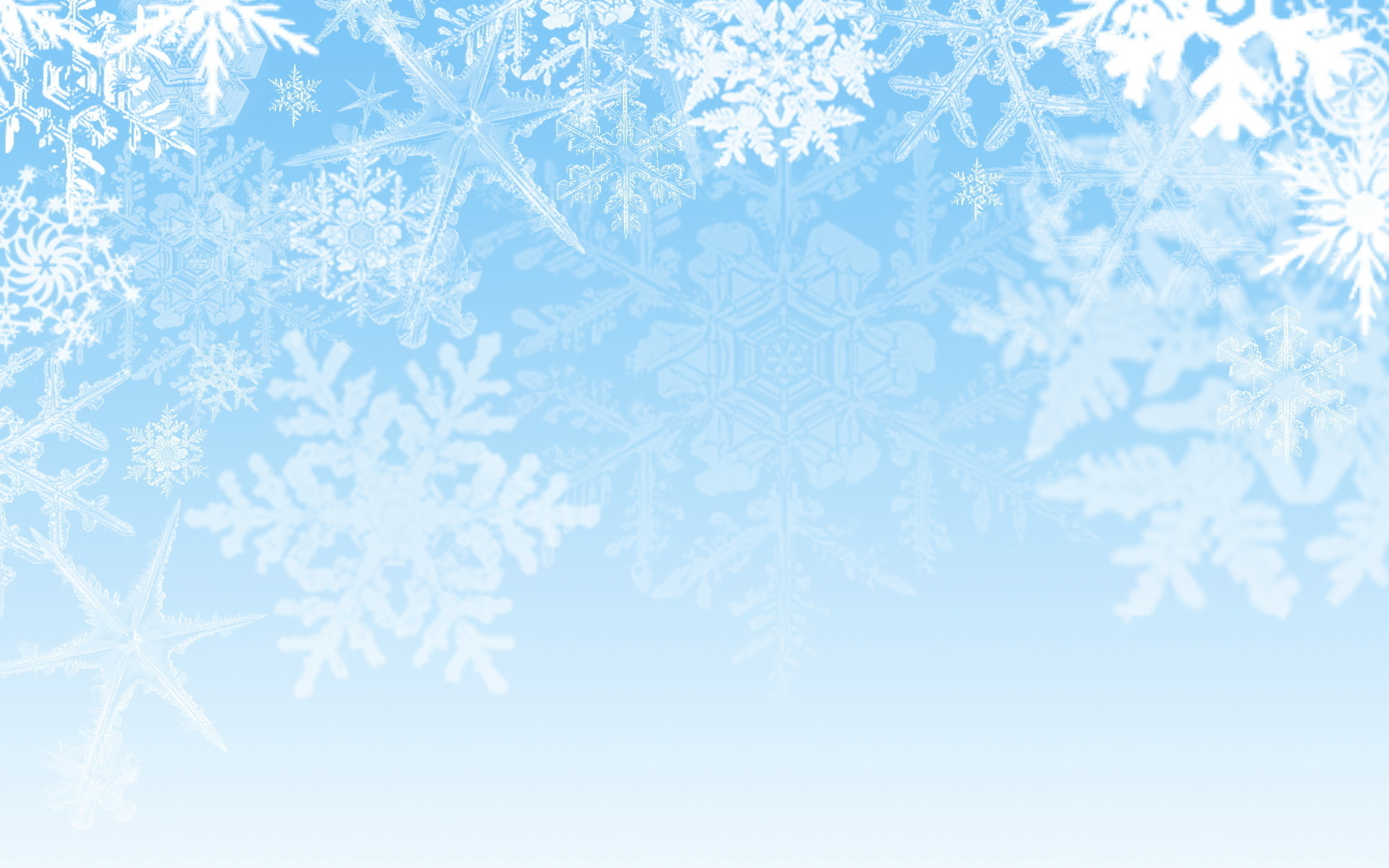 «ПИРОТЕХНИКА» 



Искусство «создания» огня и управления им возникло в глубокой древности. В 1674 году в городе Устюг был устроен первый в России фейерверк. При Петре I фейерверки становятся неотъемлемой частью увеселений, торжественных событий
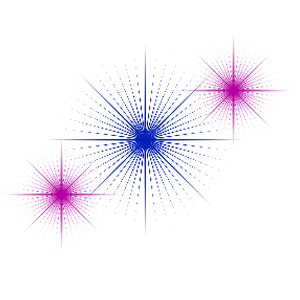 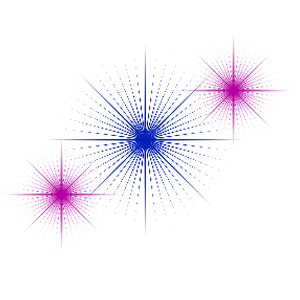 [Speaker Notes: Слово «пиротехника» происходит от греческих слов:«пир»-огонь, «техне»-искусство. Искусство «создания» огня и управления им возникло в глубокой древности. В 1674 году в городе Устюг был устроен первый в России фейерверк. При Петре I фейерверки становятся неотъемлемой частью увеселений, торжественных событий.]
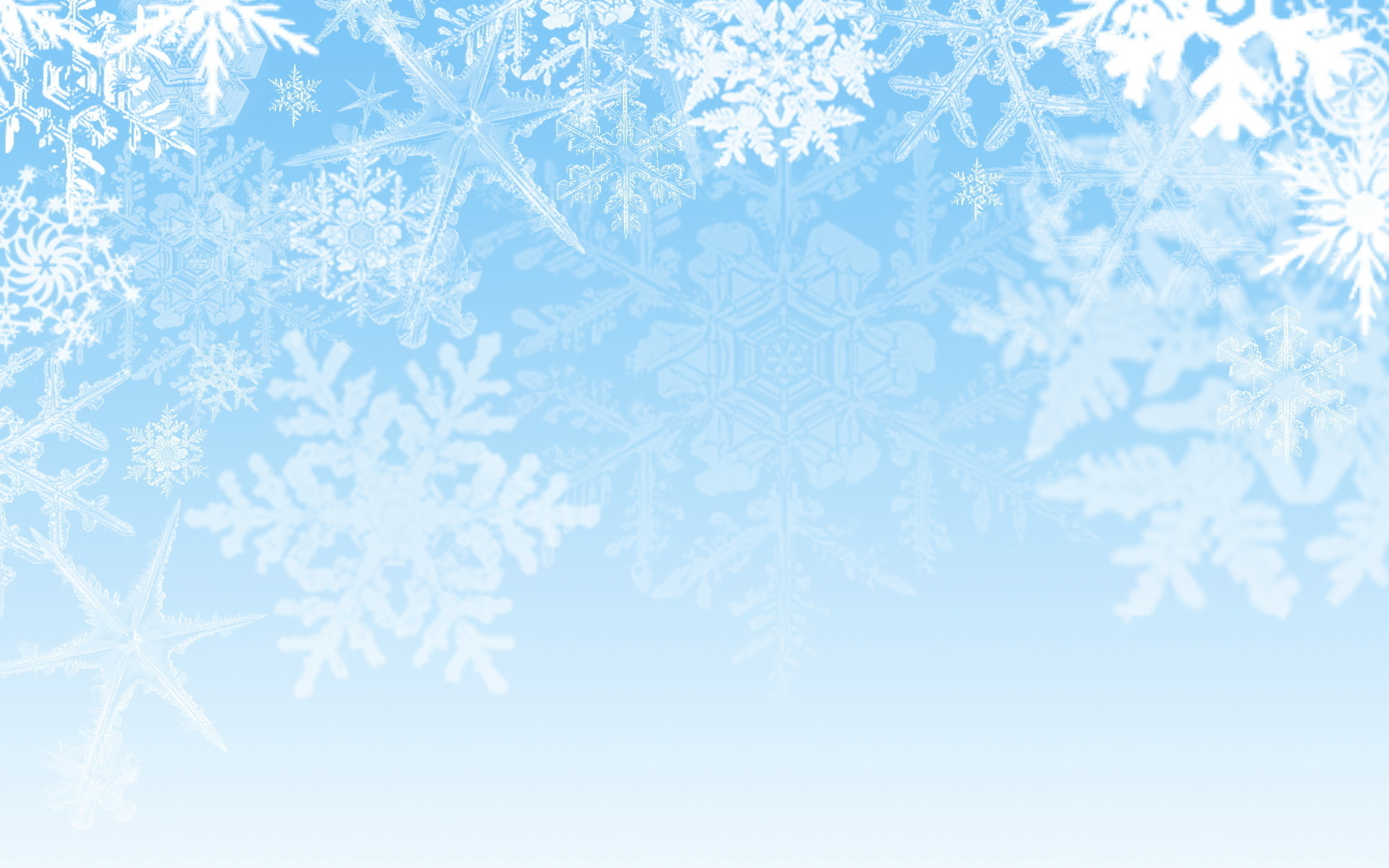 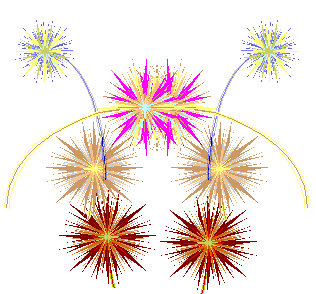 Любые пиротехнические изделия сами по себе представляют огромную опасность!
     
 Пожары от неправильного их применения уносят жизни сотен людей и уничтожают все на своем пути
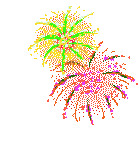 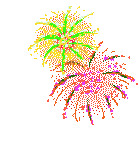 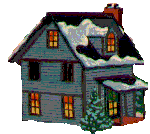 [Speaker Notes: Любые пиротехнические изделия сами по себе представляют огромную опасность. Пожары от неправильного их применения уносят жизни сотен людей и уничтожают все на своем пути.]
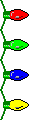 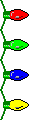 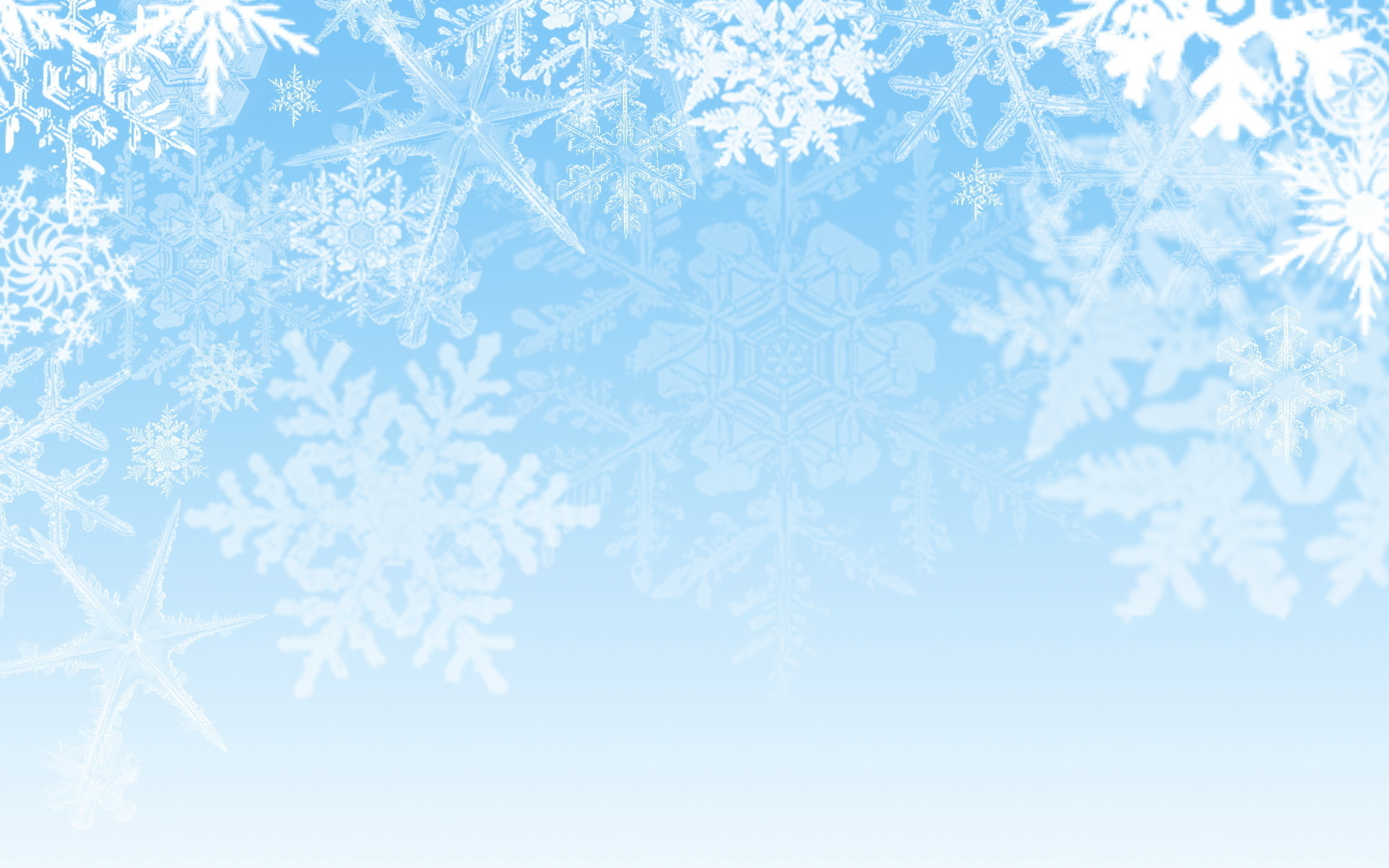 Если во время новогоднего праздника у вас на ёлке загорелась гирлянда – не паникуйте
   Необходимо обесточить гирлянду, выдернув сетевую вилку из розетки
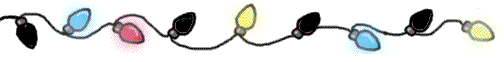 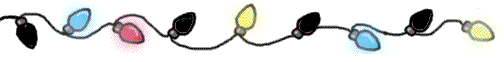 [Speaker Notes: Если во время новогоднего праздника у вас на ёлке загорелась гирлянда – не паникуйте. Необходимо обесточить гирлянду, выдернув сетевую вилку из розетки.]
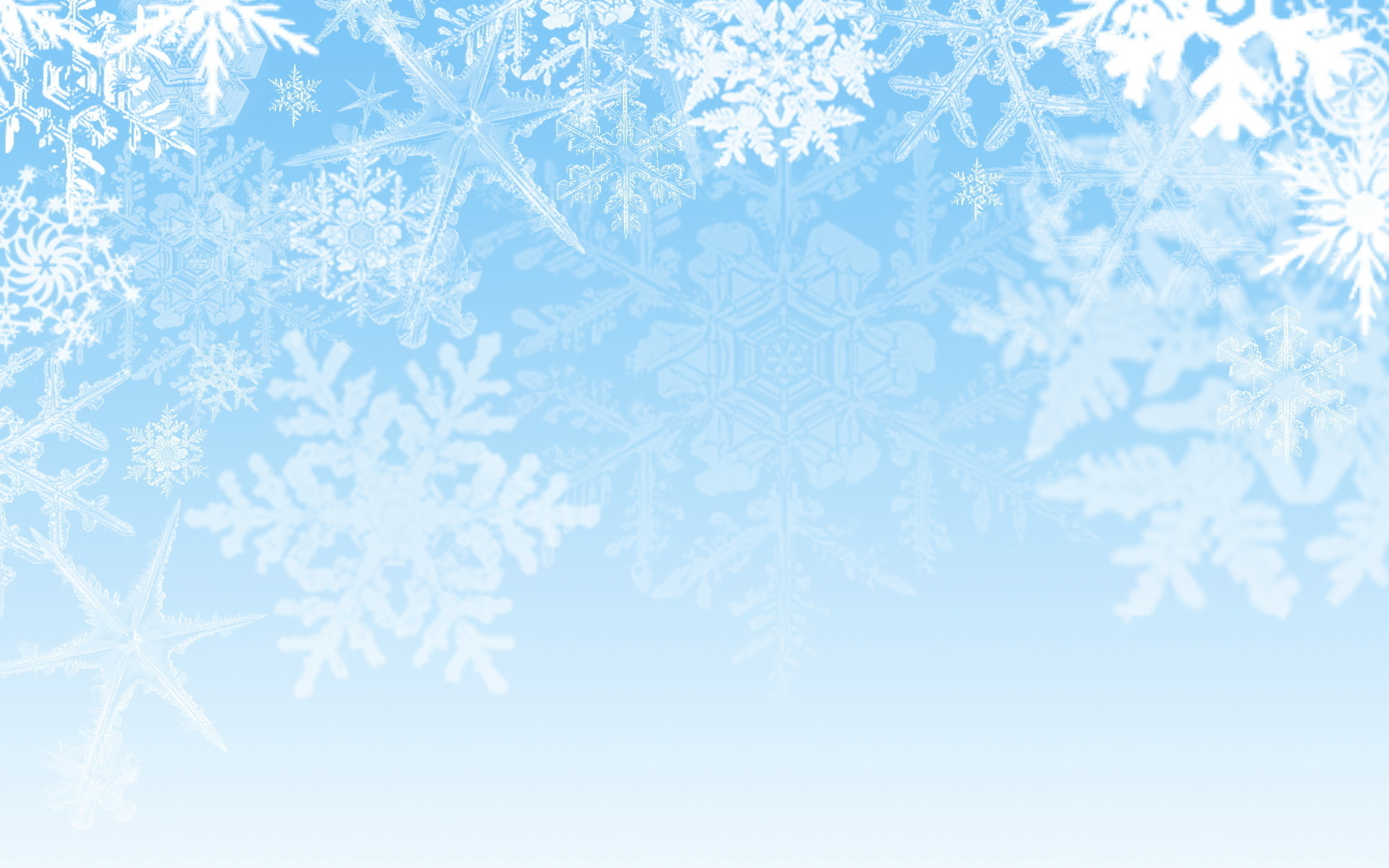 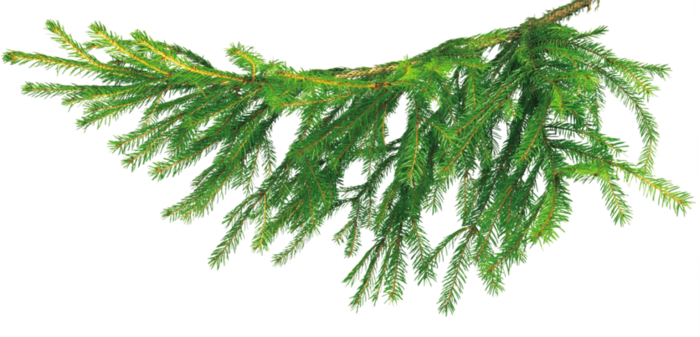 При горении элементов ёлки опасен ядовитый дым, поэтому, покидая помещение, необходимо дышать через ткань

   При эвакуации из помещения не толкаться, не создавать паники и пробки в дверях
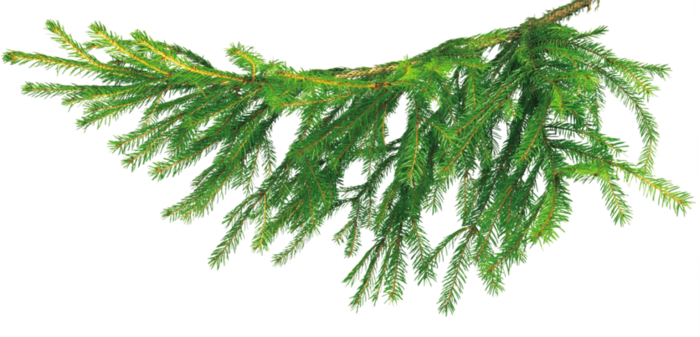 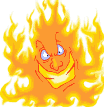 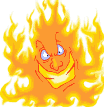 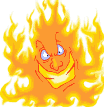 [Speaker Notes: При горении опасен ядовитый дым, поэтому, покидая помещение, необходимо дышать через ткань. При эвакуации из помещения не толкаться, не создавать паники и пробки в дверях.]
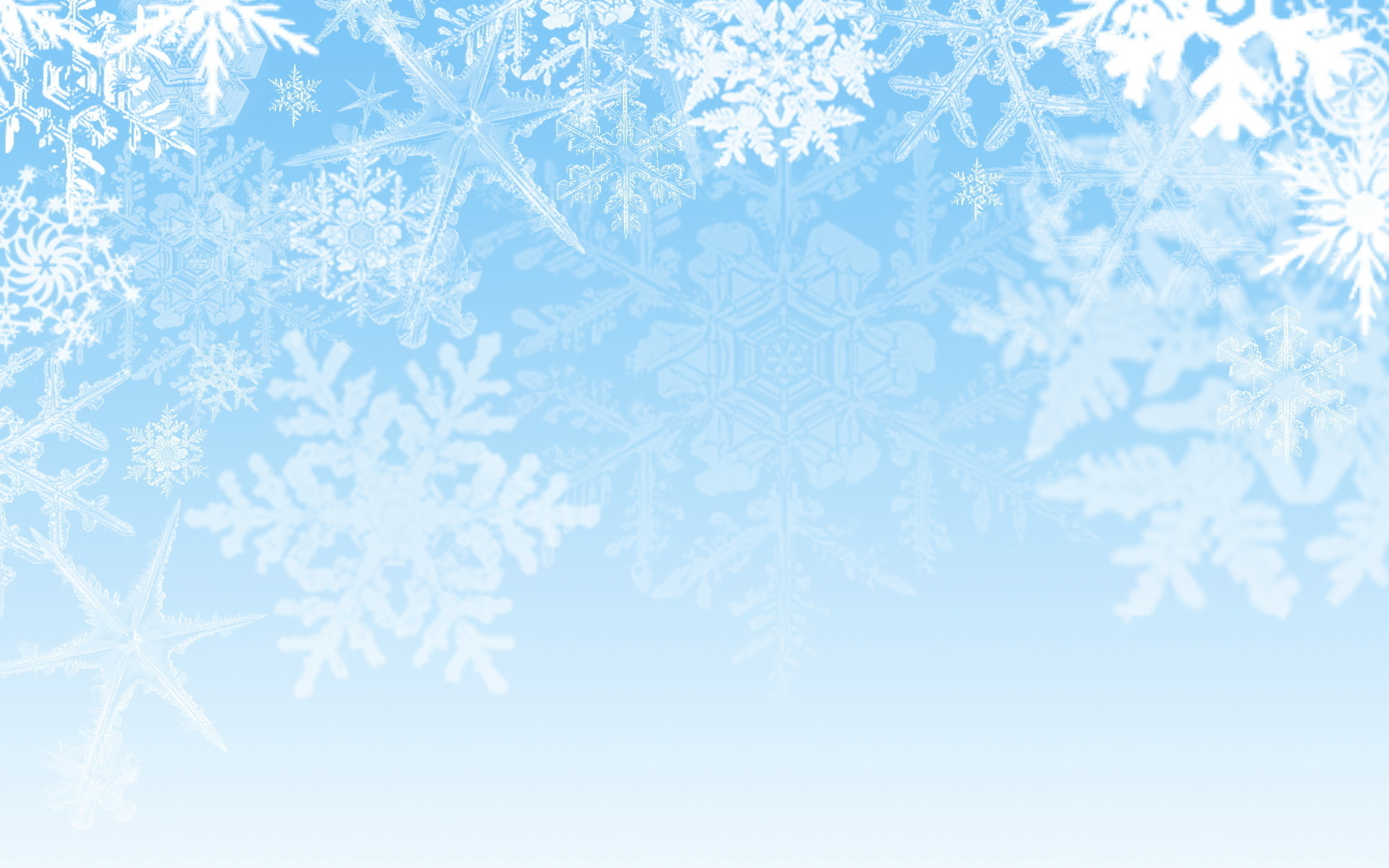 Запомните!
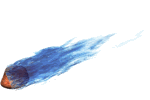 Не зажигайте фейерверки, свечи или бенгальские огни без взрослых.
Не применяйте средства пиротехники в помещении
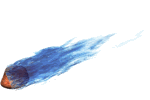 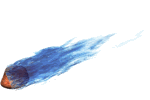 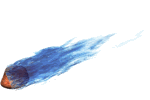 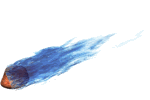 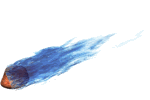 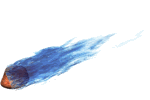 [Speaker Notes: Запомните! Не зажигайте фейерверки, свечи или бенгальские огни без взрослых. Не применяйте средства пиротехники в помещении]
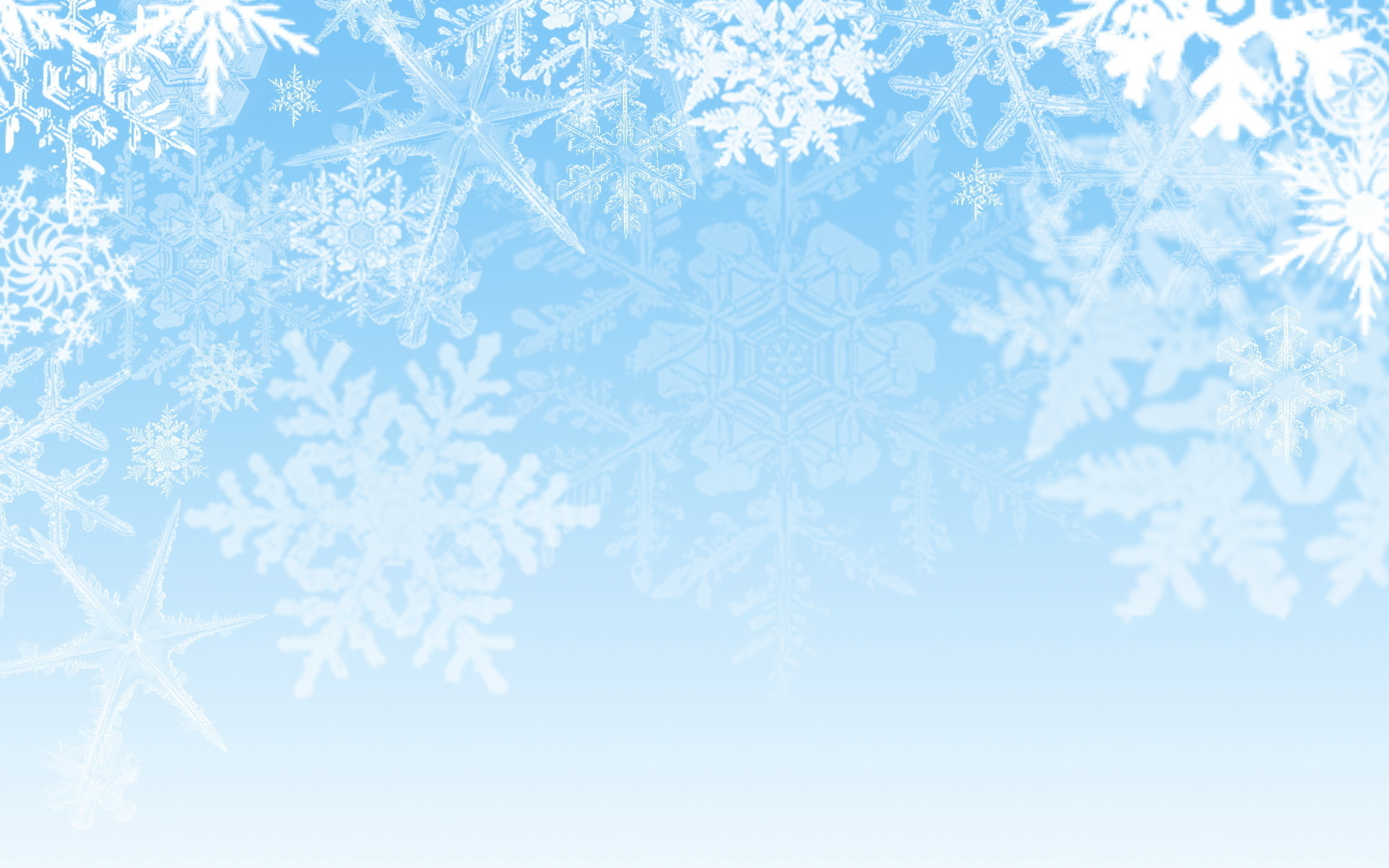 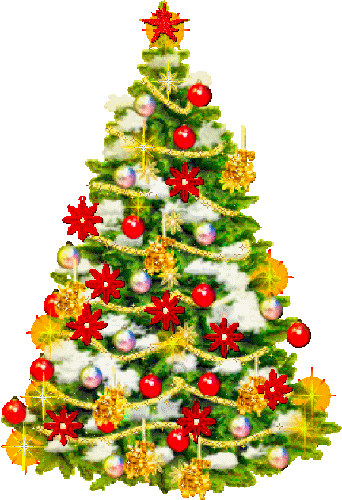 Хлопушки, бенгальские огни, фейерверки и свечи зажигайте только вдали от ёлки, занавесей, других горючих предметов, людей, одетых в новогодние костюмы
[Speaker Notes: Хлопушки, бенгальские огни, фейерверки и свечи зажигайте только вдали от ёлки, занавесей, других горючих предметов, людей, одетых в новогодние костюмы.]
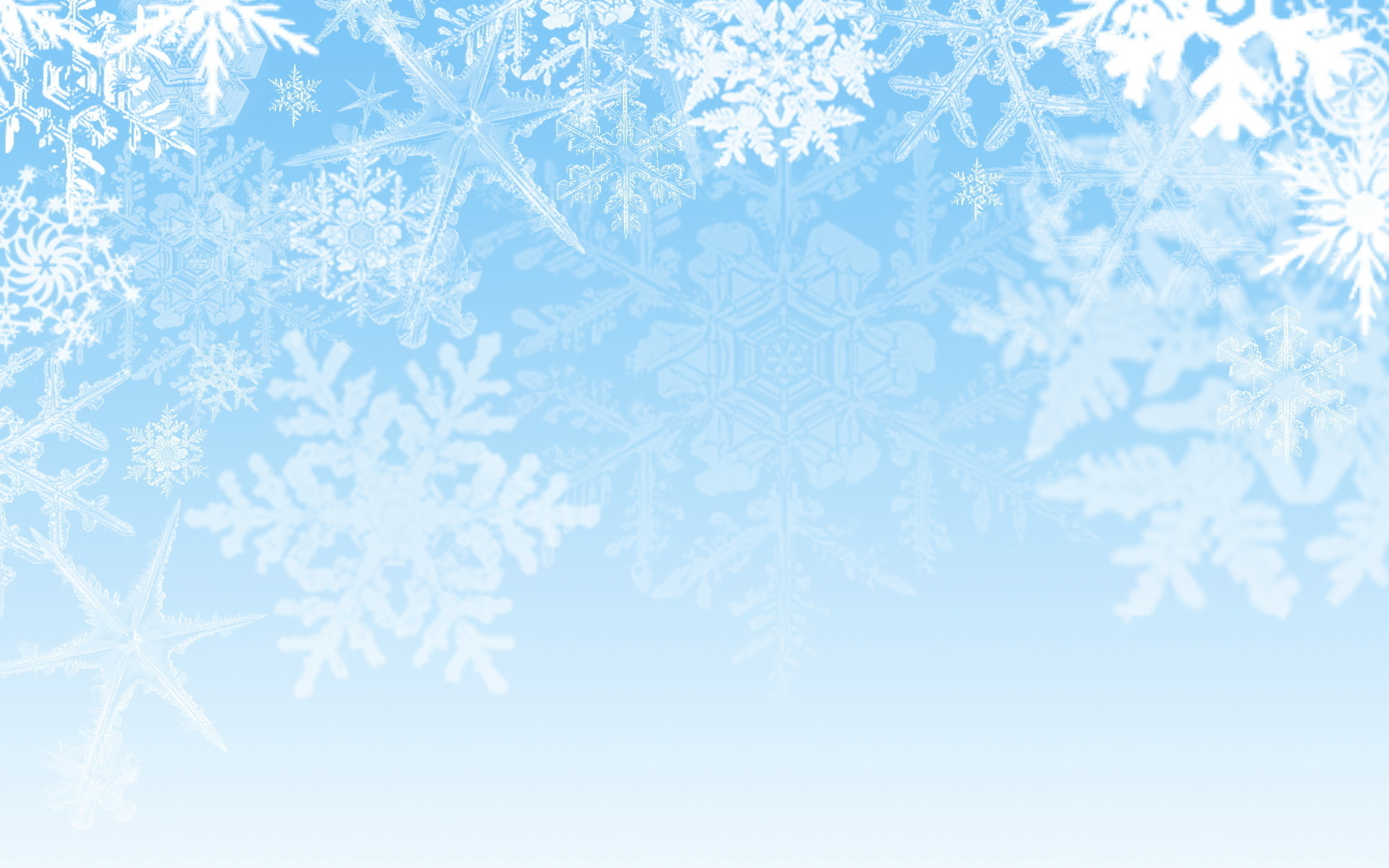 О возникновении    пожара немедленно сообщить в пожарную часть по телефону «01»или «112»
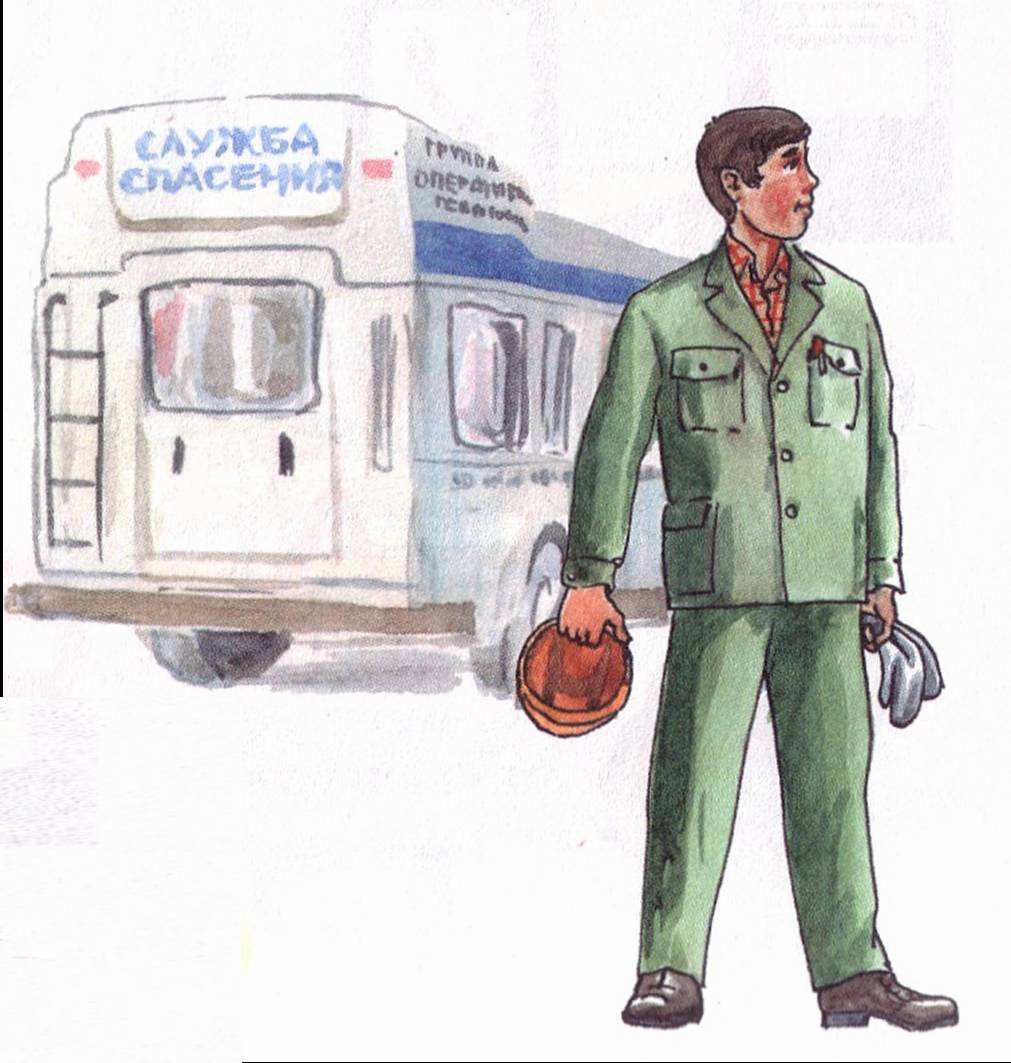 [Speaker Notes: О возникновении    пожара немедленно сообщить в пожарную часть по телефону «01»или «112».]
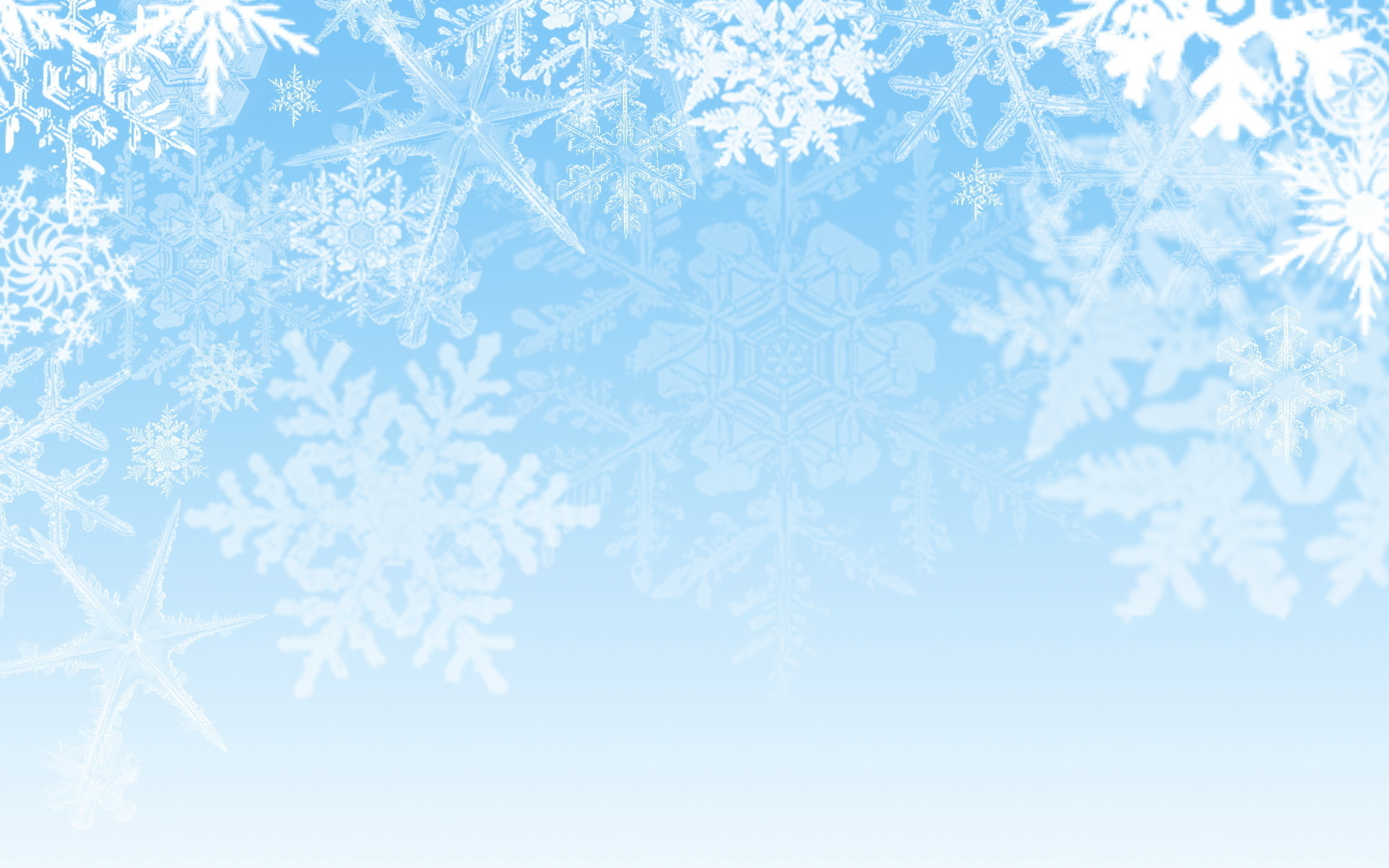 Правила эти помни всегда,
Чтоб не случилась с тобою беда.
Помни, жизнь всего одна,
Больше всех она важна.
[Speaker Notes: Запомните! Не зажигайте фейерверки, свечи или бенгальские огни без взрослых. Не применяйте средства пиротехники в помещении]